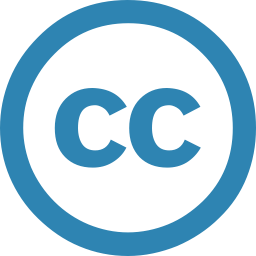 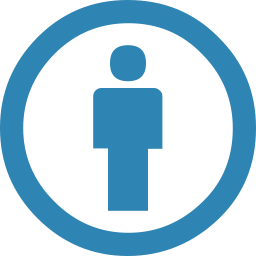 Blending your education
Wiebe Dijkstra
Blended Learning Developer
 
Teaching and Learning ServicesTUDelft
Goals
Explain the concept of Blended Learning


Develop a sequence of online and face-2-face learning activities
What
Why
Examples
Start
What
is blended learning?
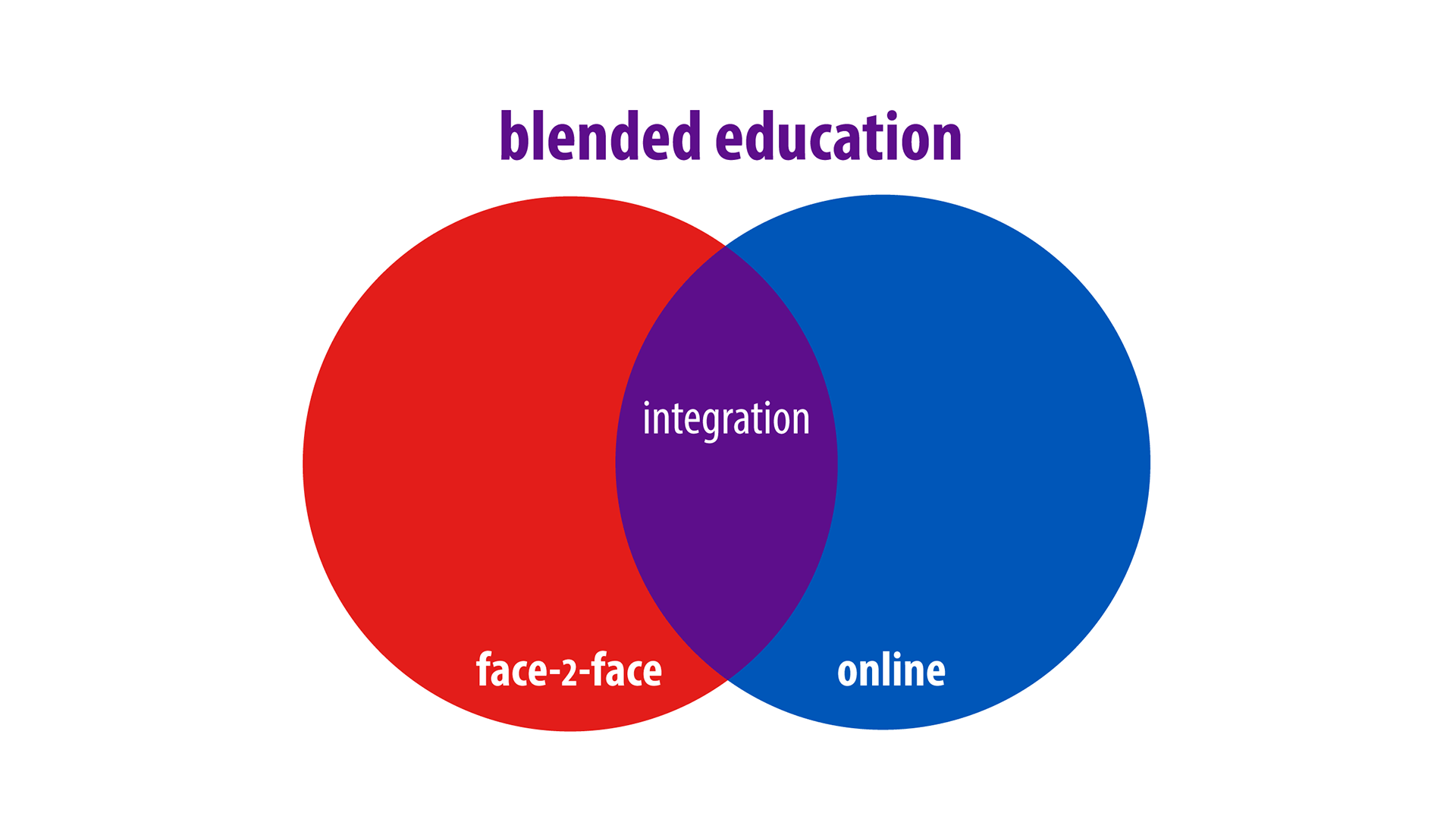 [Speaker Notes: The same definition, but visualized. 
Examples of online learning activities
Examples of face to face learning activities
Examples of integration, and why that’s key.]
Learning as a result of a deliberate, integrated combination of online and face-to-face learning activities.
The European Maturity Model for Blended Education
[Speaker Notes: Before we can answer that question we need to determine what BL is. This is a definition……

It’s the definition of the embed project we’re participating in. The goal is to create a maturity model for blended learning and education. So check it out.]
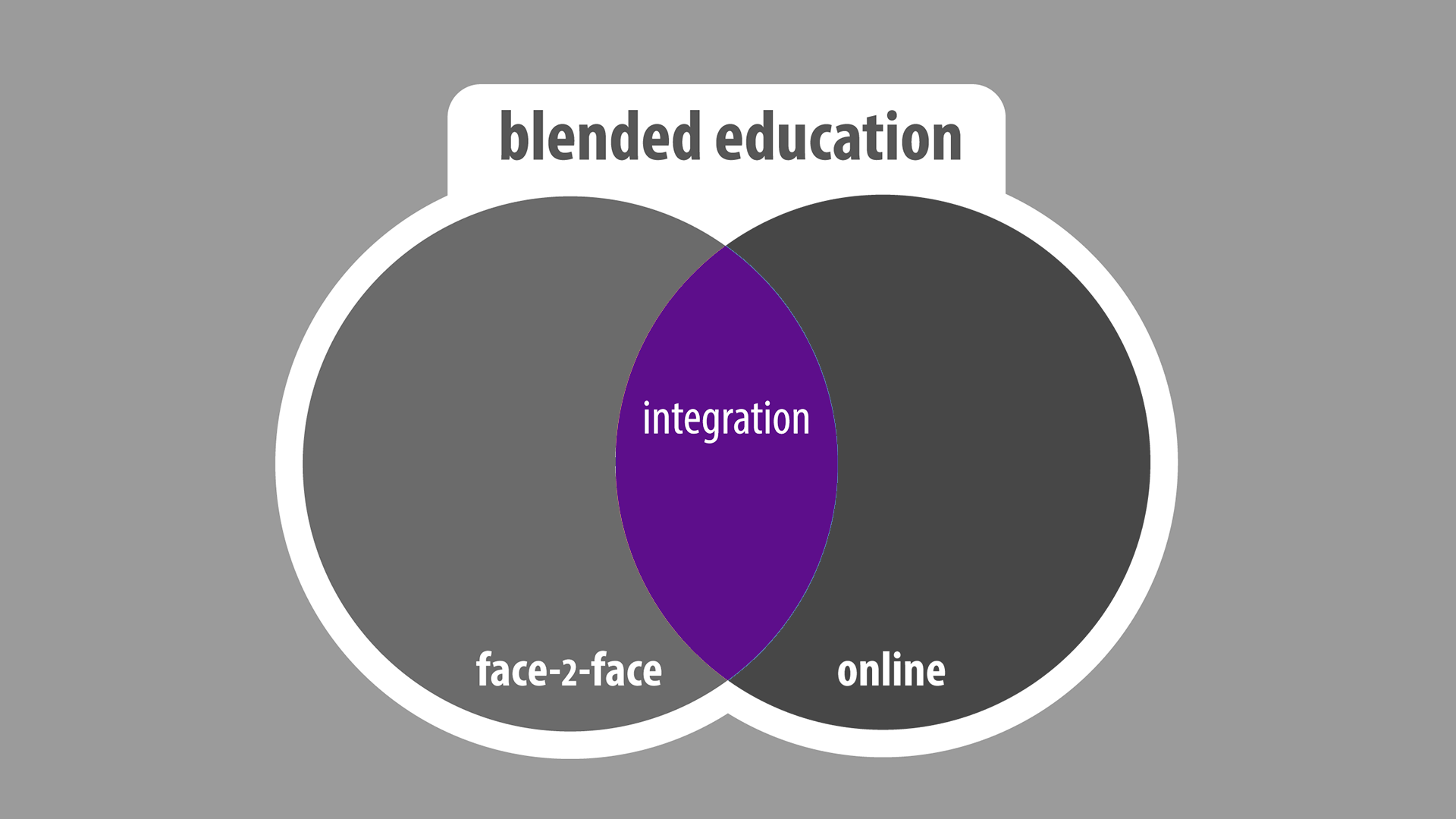 [Speaker Notes: Nadruk leggen op integratie. Dit is het belangrijkste om een goede blend te maken.]
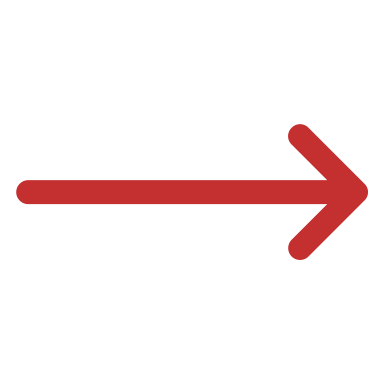 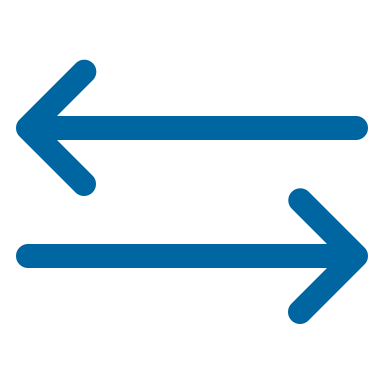 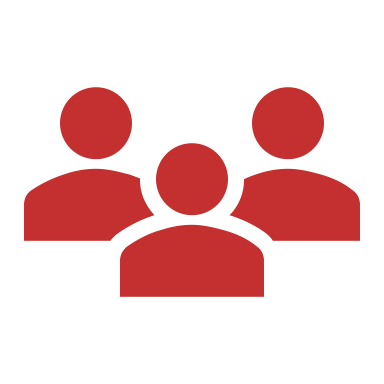 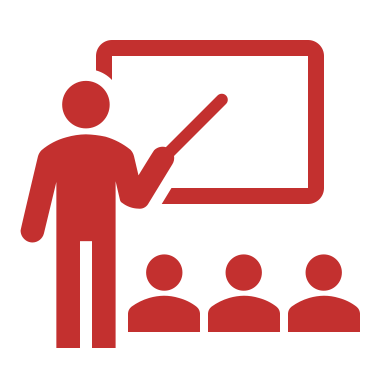 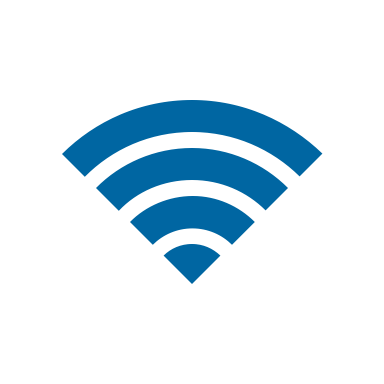 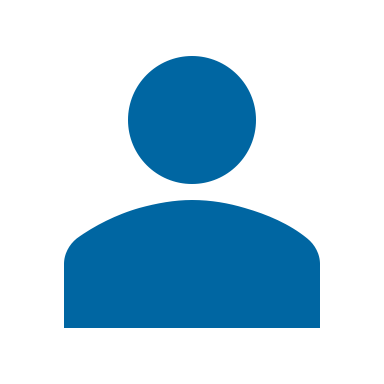 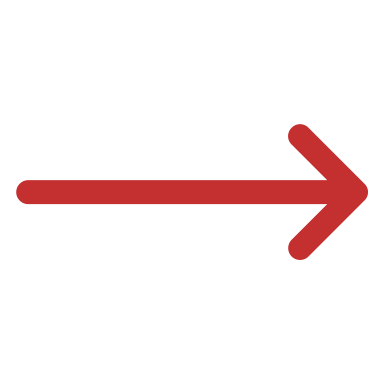 Face-2-face
Online
Teacher led
Self study
Synchronous
Asynchronous
[Speaker Notes: Definition?]
How does it fit?
Objectives
Activities
Assessment
Objectives
Activities
Assessment
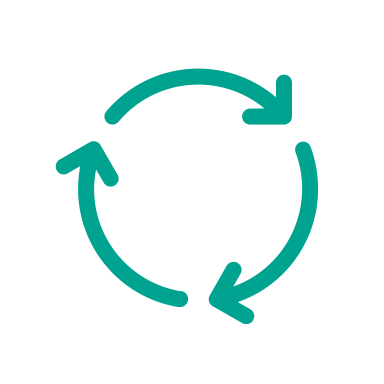 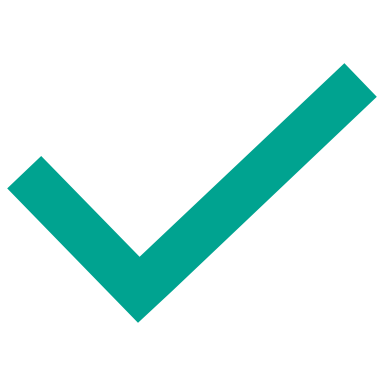 Formative
assessment
Summative
assessment
Objectives
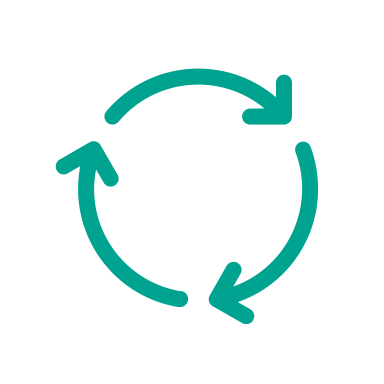 Activities
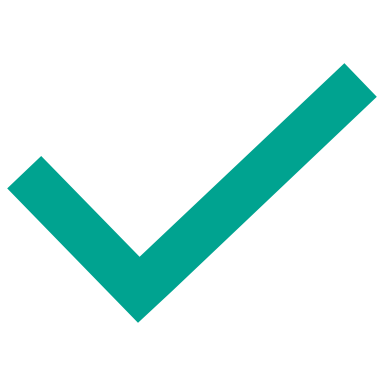 Assessment
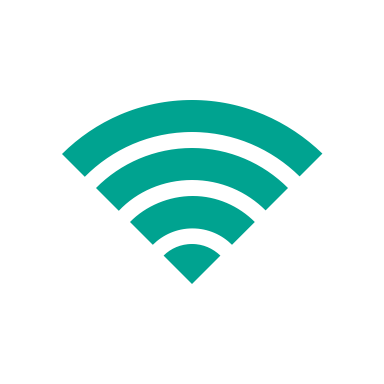 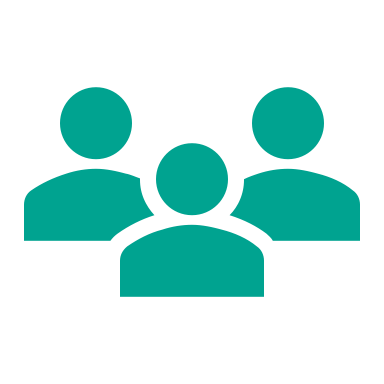 Online
Learning 
Activities
Face-2-face
Learning
activities
Objectives
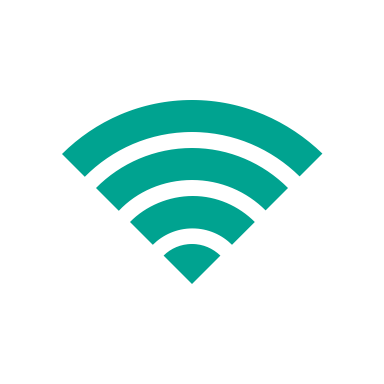 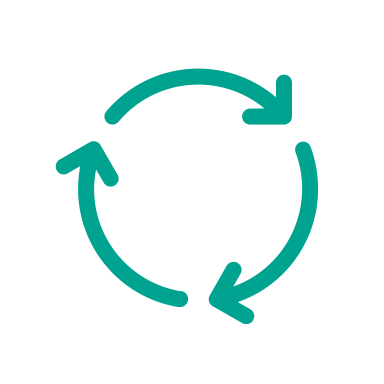 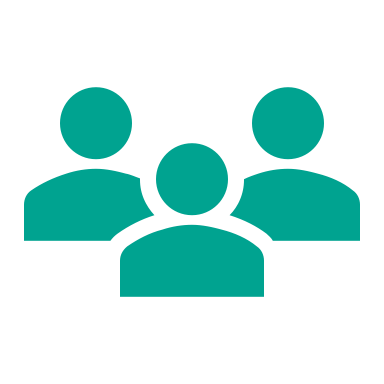 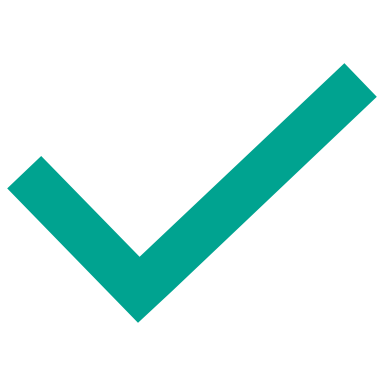 Activities
Assessment
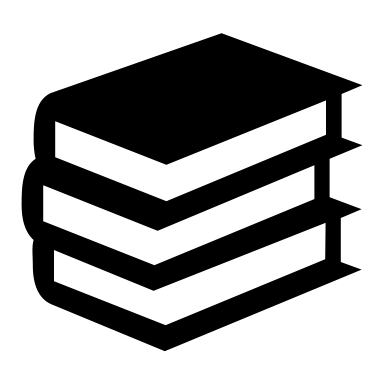 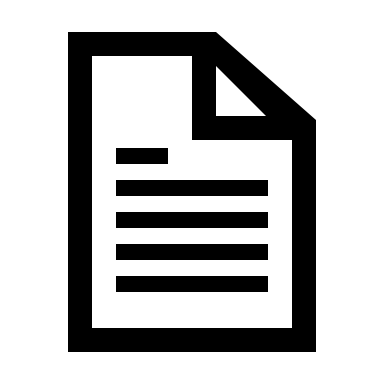 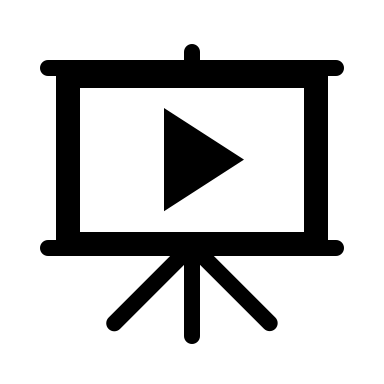 Objectives
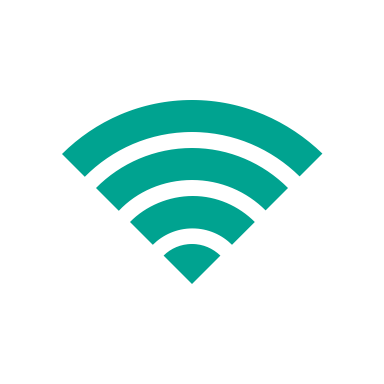 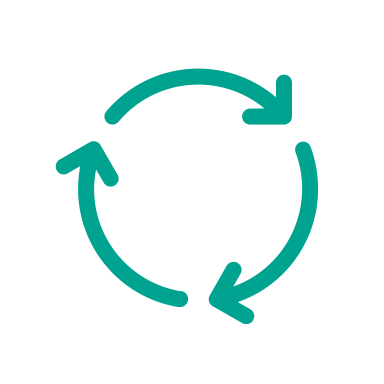 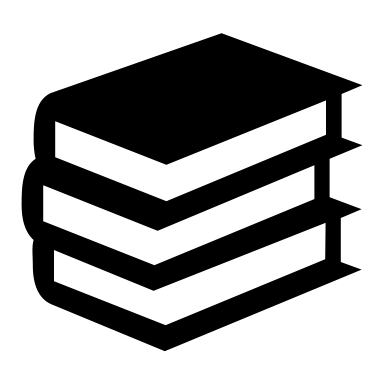 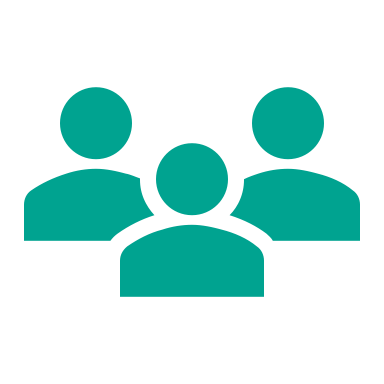 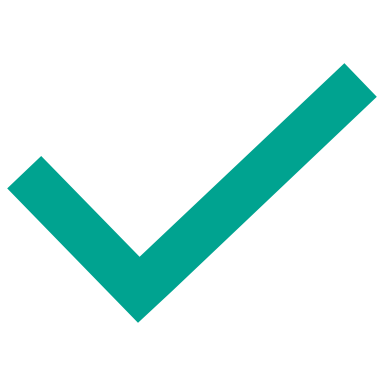 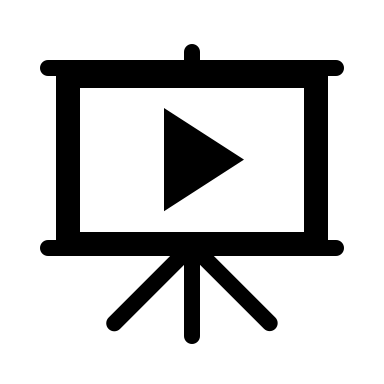 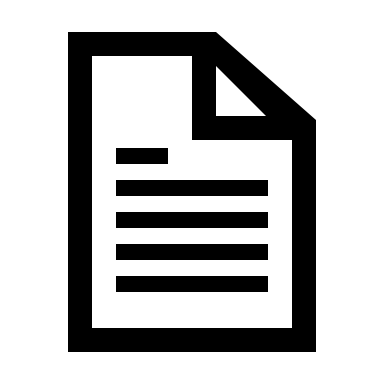 Activities
Assessment
Objectives
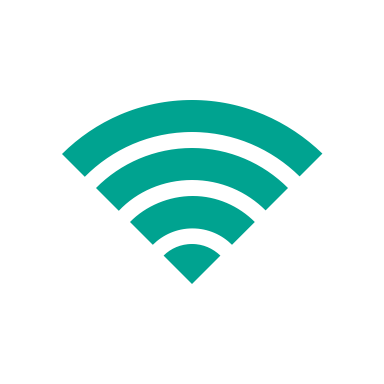 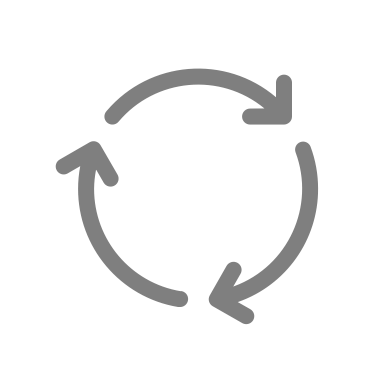 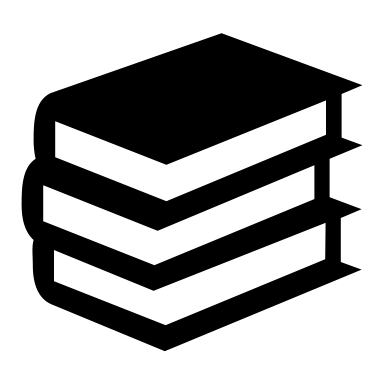 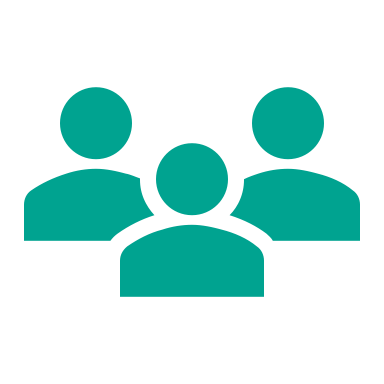 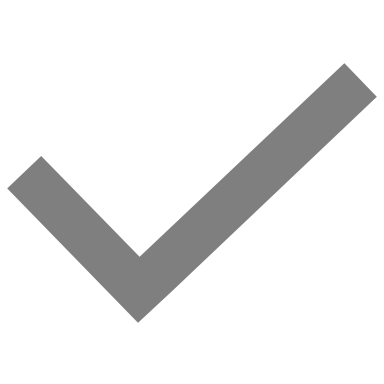 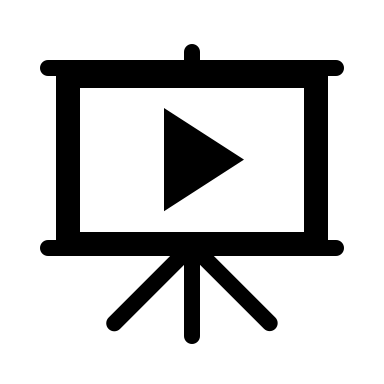 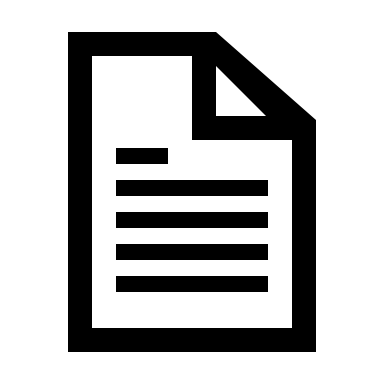 Activities
Assessment
Why
would you blend?
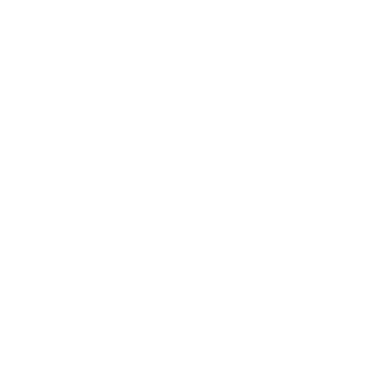 More active
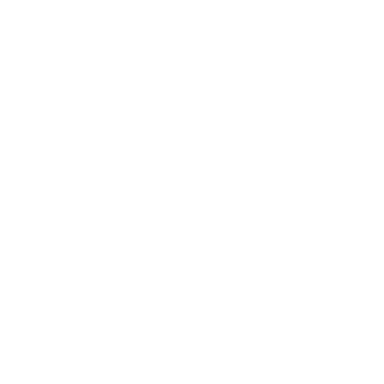 More flexible
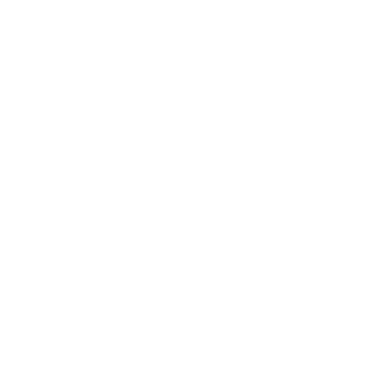 More feedback
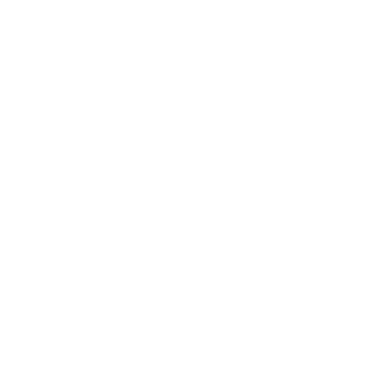 More effective & efficient
Evidence informed principles
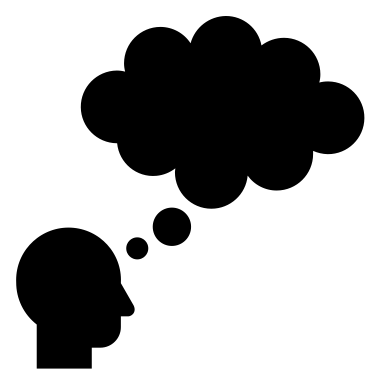 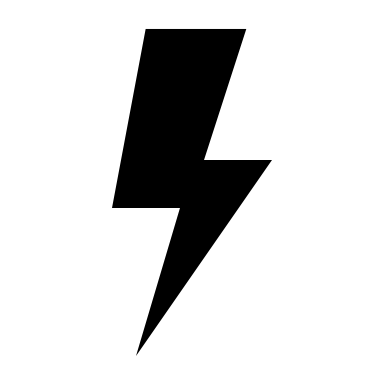 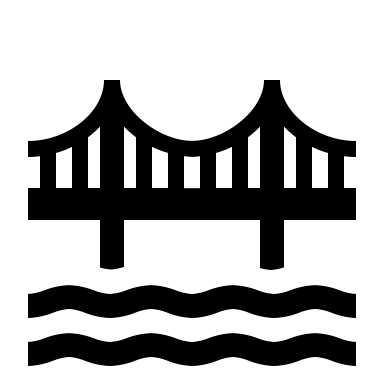 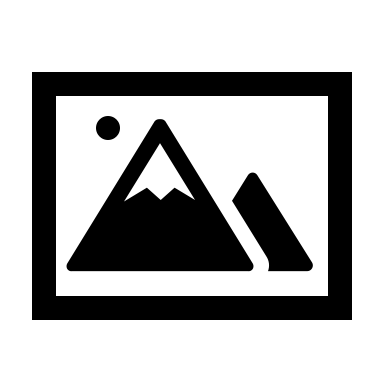 Words
Image + 
Words
Prior 
knowledge
Active
learning
Examples
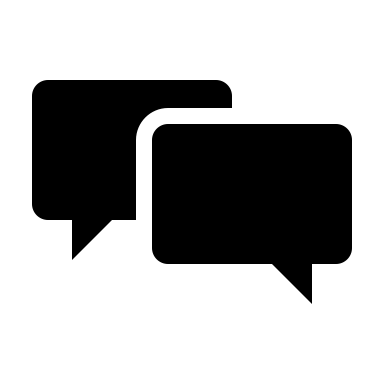 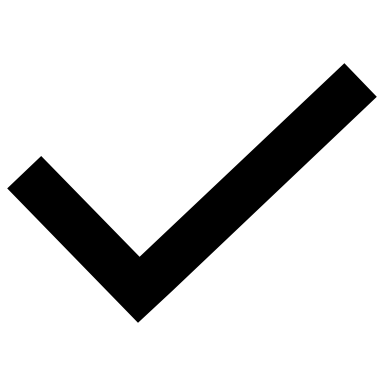 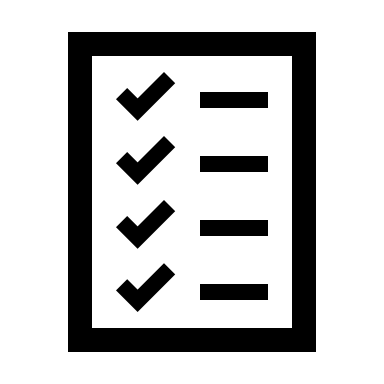 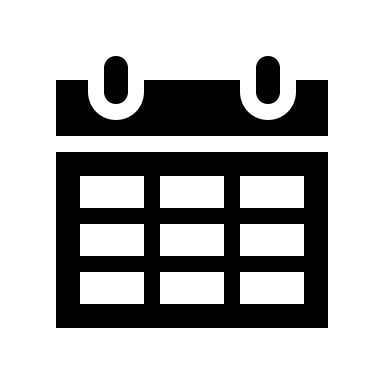 Spaced
practice
Feedback
Check
understanding
Assessment
for learning
Examples
of blended learning courses
Blended Learning Wave
Online Quiz
DiscussQuiz
Peer
Instruction
Prepare
lecture
Read 
material
Watch
video
Calcu-
lations
In-depth
Lecture
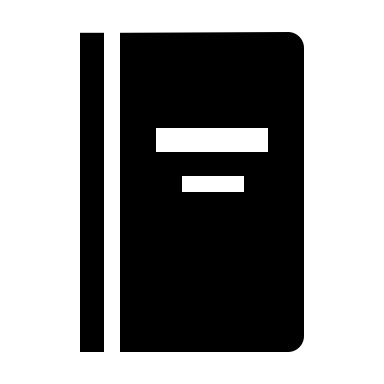 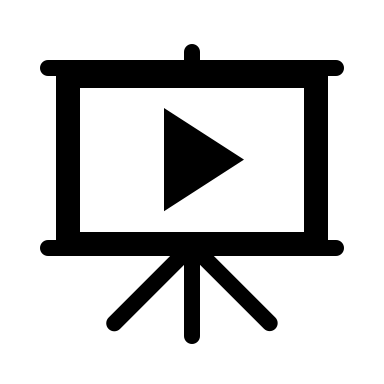 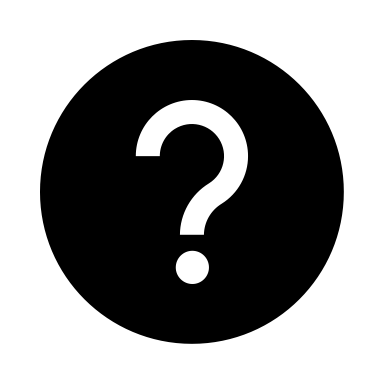 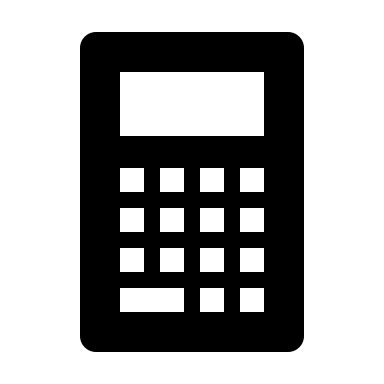 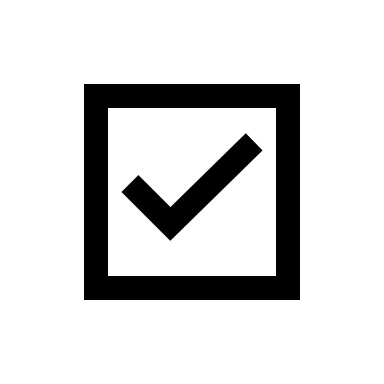 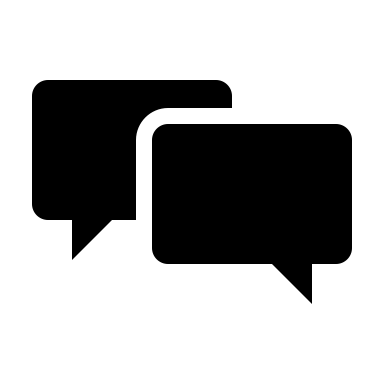 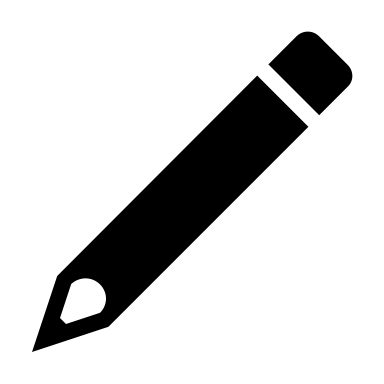 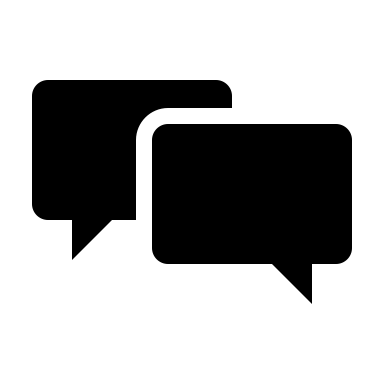 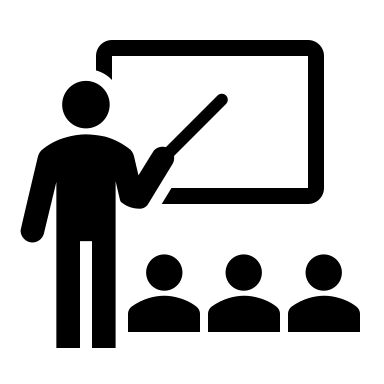 Discuss calculations
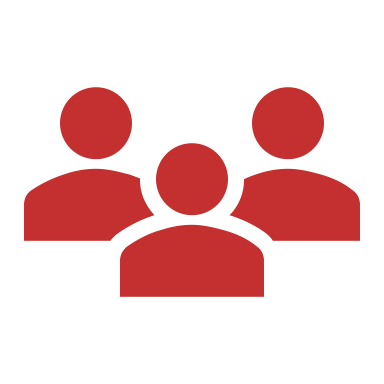 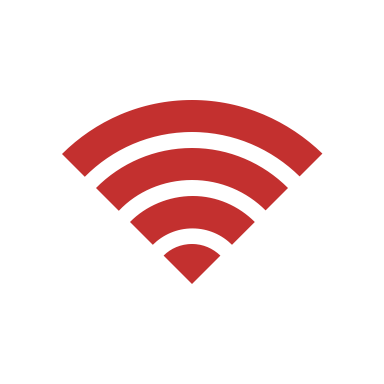 F2F
Online
[Speaker Notes: Model for blended learning & learning activities
1. Online components
2. Face 2 face components
3. Time
4. Activities. In this case online activities. Students need to Watch, Read and do a quiz
5. Offline activities. They did the preparation at home. In the lecture they're going to discuss the quiz. 
6. Go home, online activities
7. Next lecture, discussion & indepth lecture
8. Wave --> Activities follow upon each other. What they do at home/online is the input for the f2f meeting
This is called the wave,]
PRIME
PRoject Innovation Mathematics Education
Service Education 1st and 2nd year Math courses
Team of teachers

Prepare, Participate, Practice
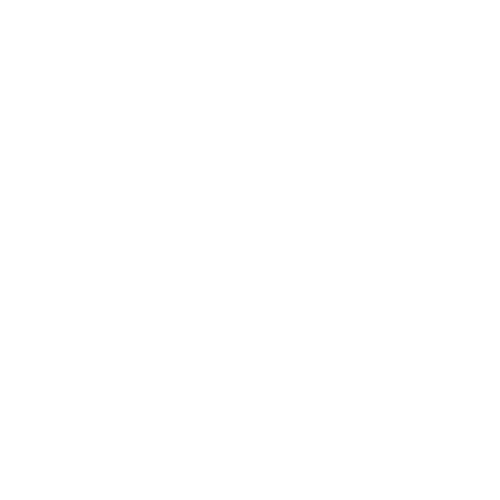 Prime
Pre lecture
exercise
Clicker
Questions
Textbook
Assignments
Textbook
Assignments
Interactive
exercises
Watch
video
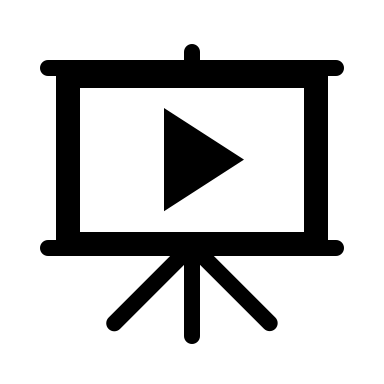 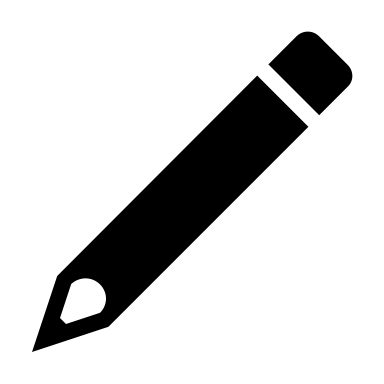 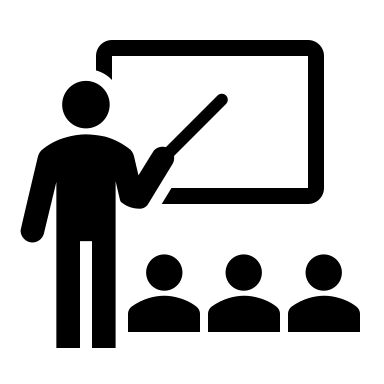 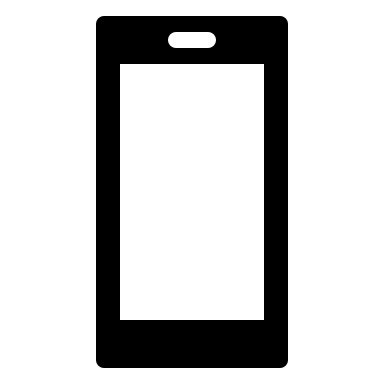 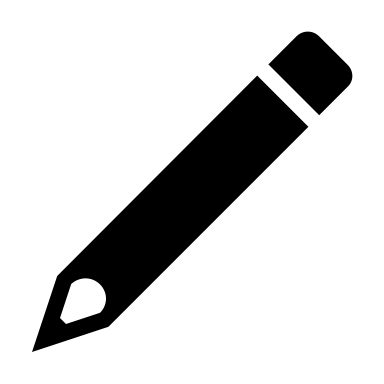 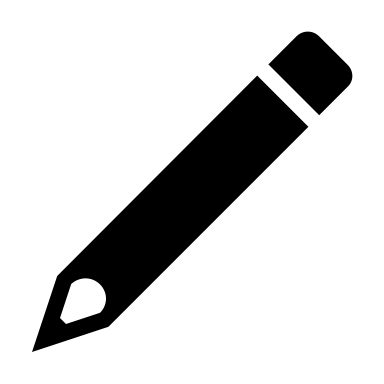 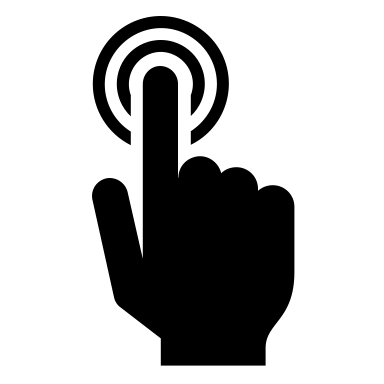 Lecture
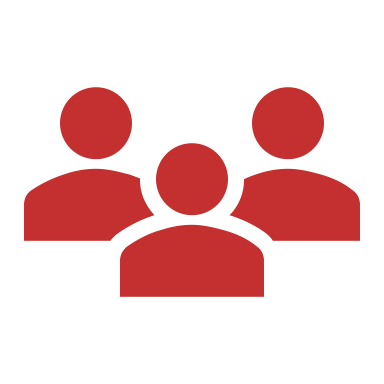 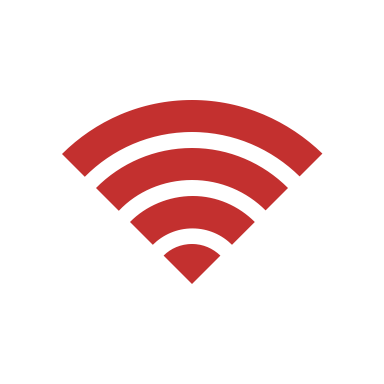 F2F
Online
[Speaker Notes: Model for blended learning & learning activities
1. Online components
2. Face 2 face components
3. Time
4. Activities. In this case online activities. Students need to Watch, Read and do a quiz
5. Offline activities. They did the preparation at home. In the lecture they're going to discuss the quiz. 
6. Go home, online activities
7. Next lecture, discussion & indepth lecture
8. Wave --> Activities follow upon each other. What they do at home/online is the input for the f2f meeting
This is called the wave,]
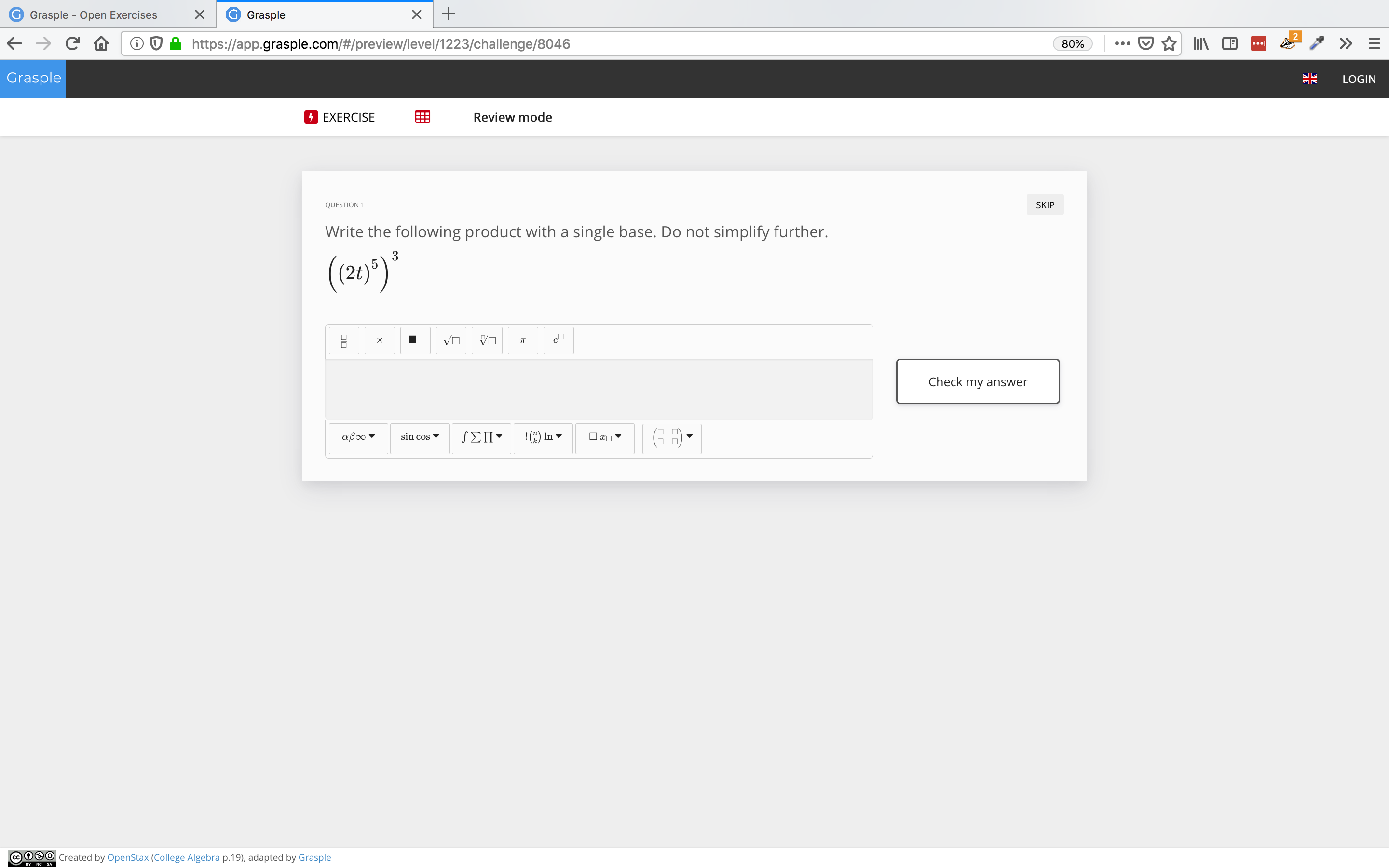 PRIME
[Speaker Notes: This material is freely available on internet.
You can use this.
We can help you find materials for your own course.]
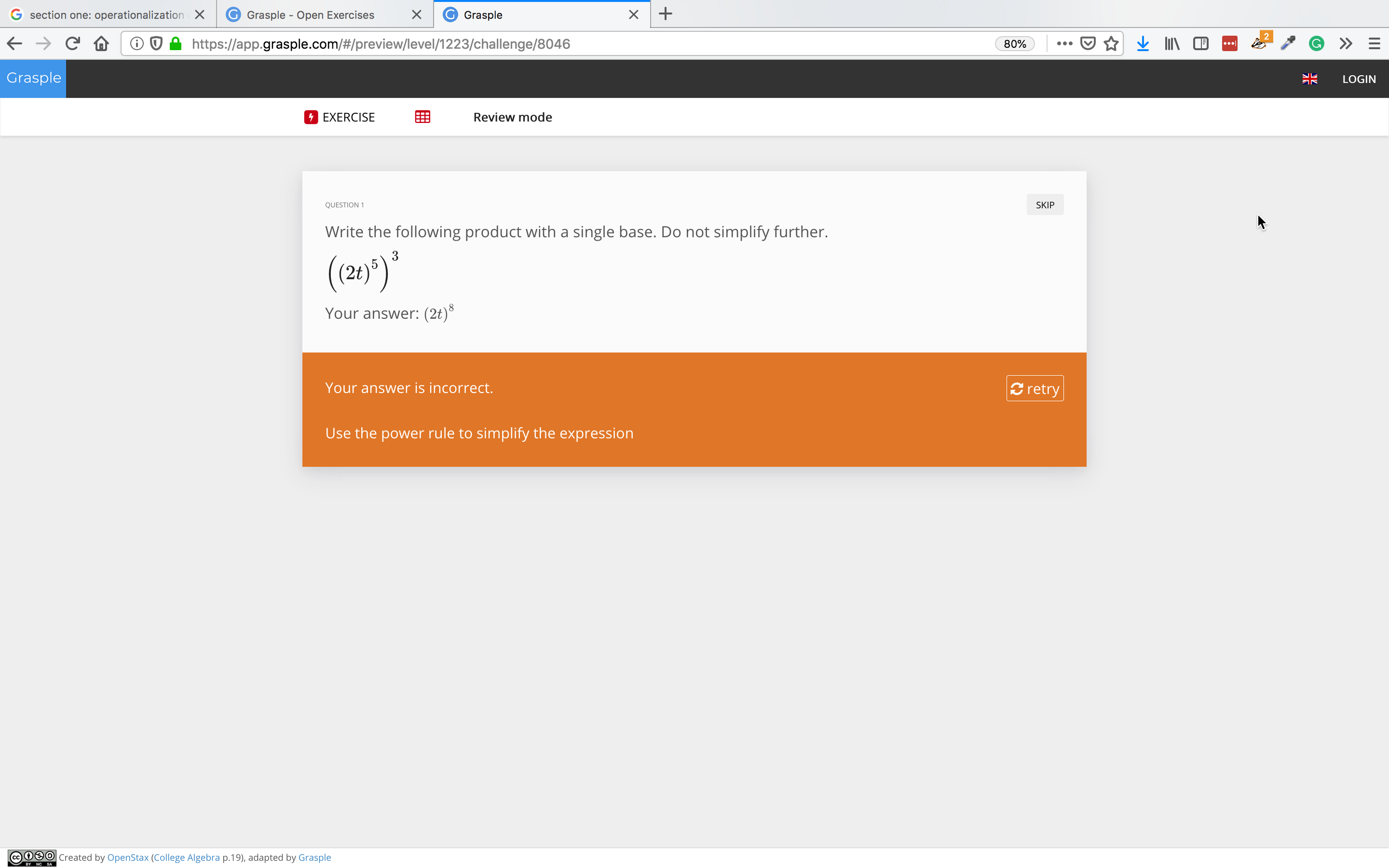 PRIME
[Speaker Notes: This material is freely available on internet.
You can use this.
We can help you find materials for your own course.]
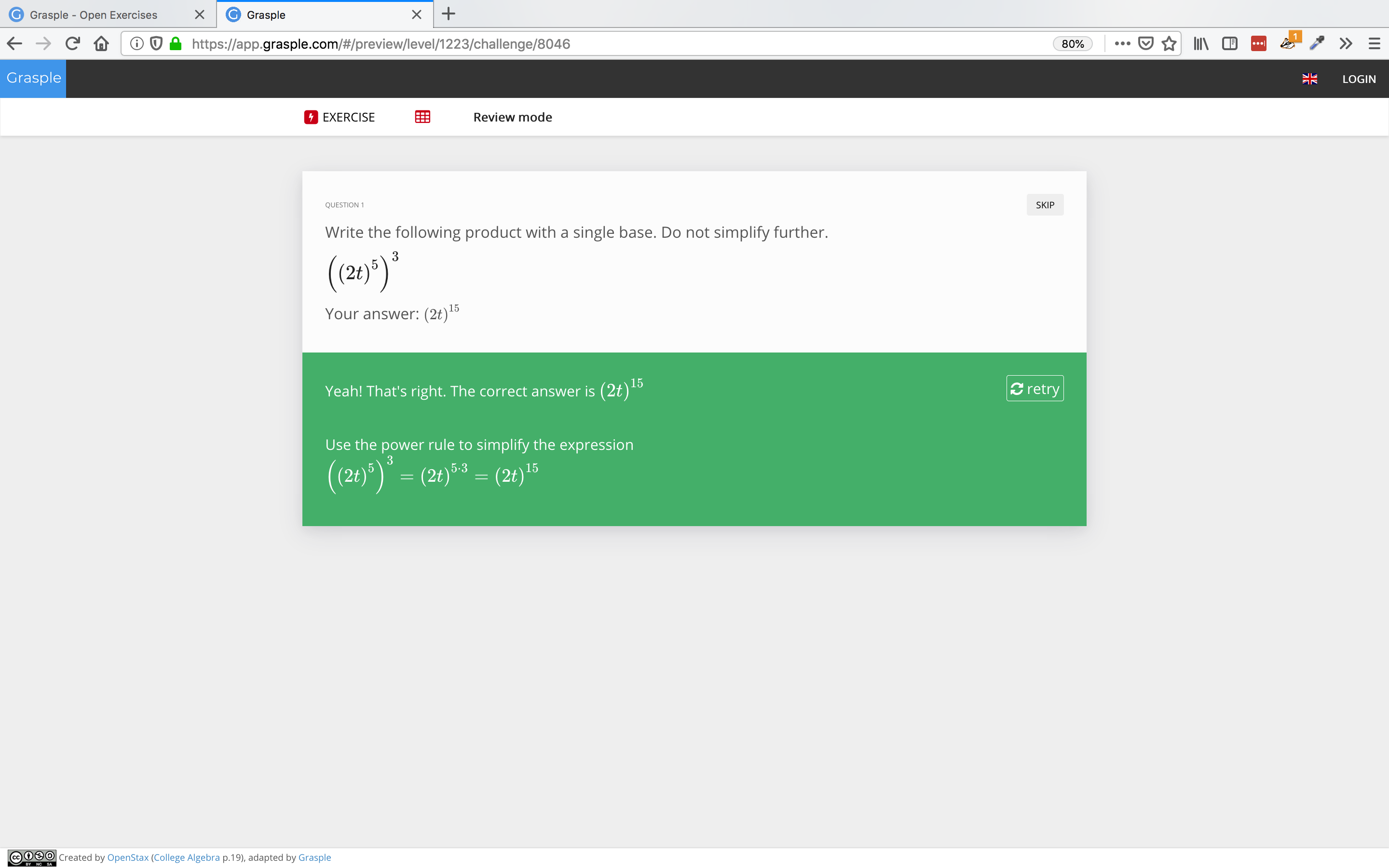 PRIME
[Speaker Notes: This material is freely available on internet.
You can use this.
We can help you find materials for your own course.]
Railway Engineering
Redesign 5 master course
All blended
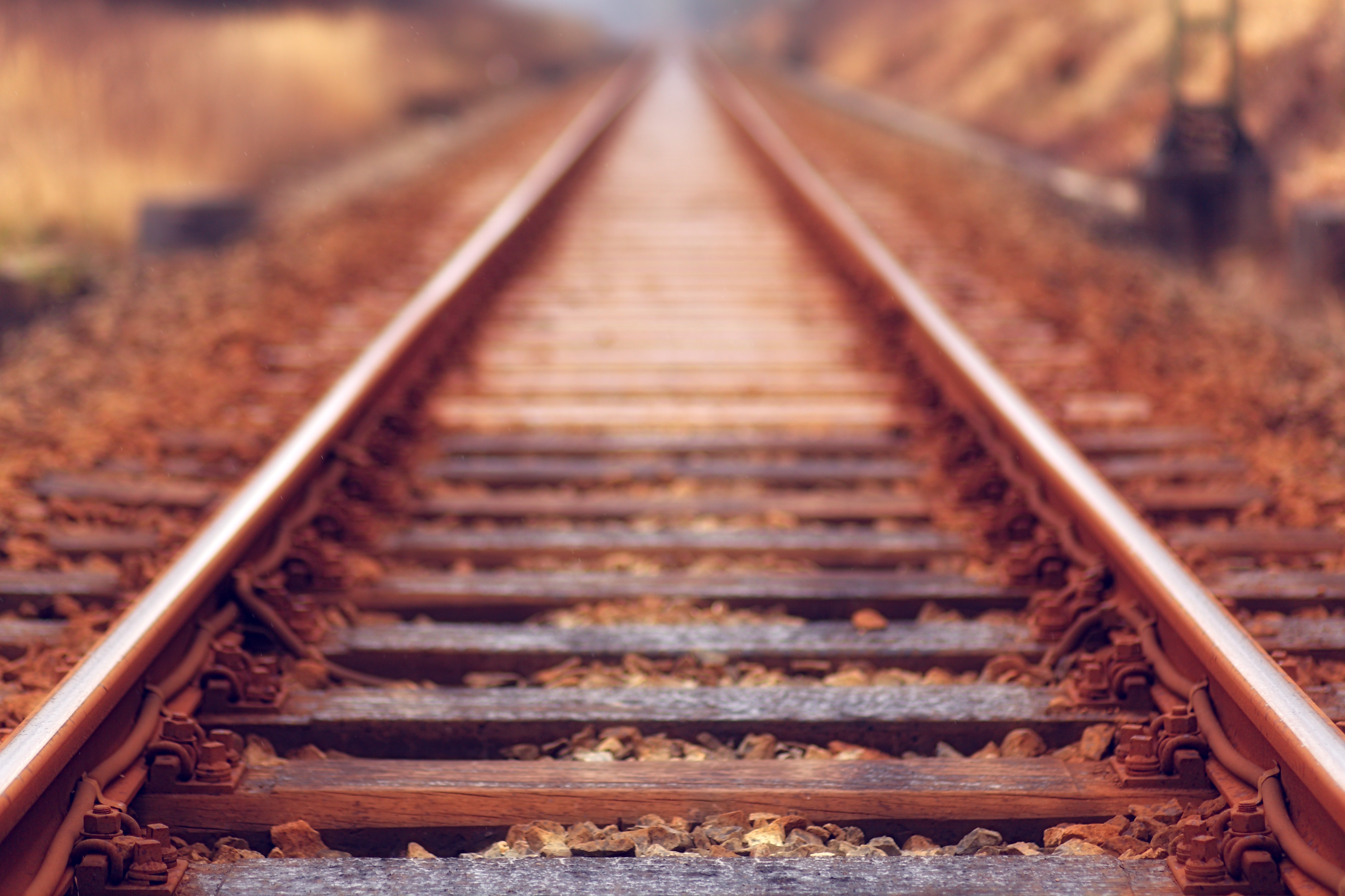 Photo by Johannes Plenio on Unsplash
Railway Engineering
Online Quiz
DiscussQuiz
Peer
Instruction
Prepare
lecture
Read 
material
Watch
video
Calcu-
lations
In-depth
Lecture
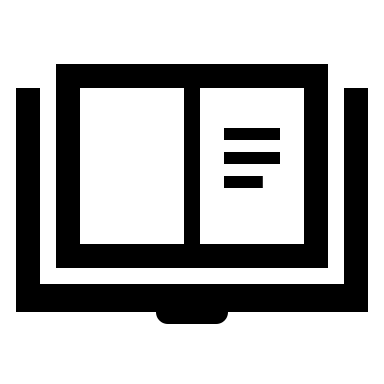 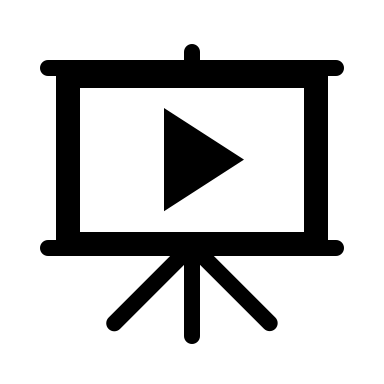 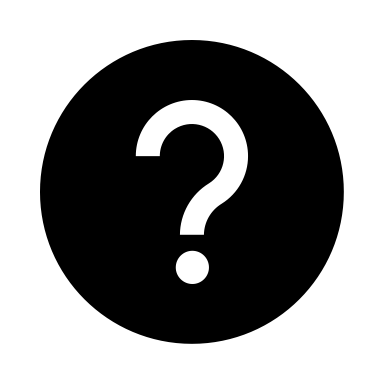 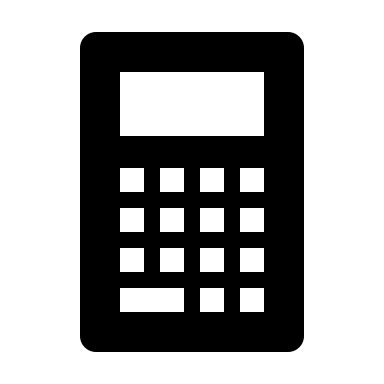 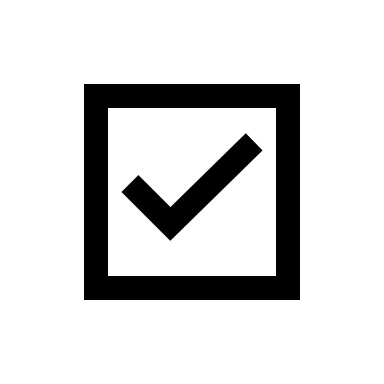 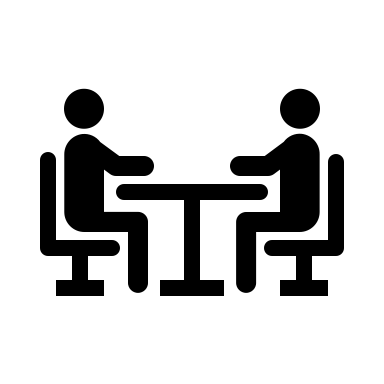 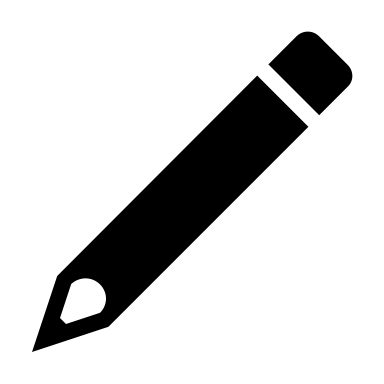 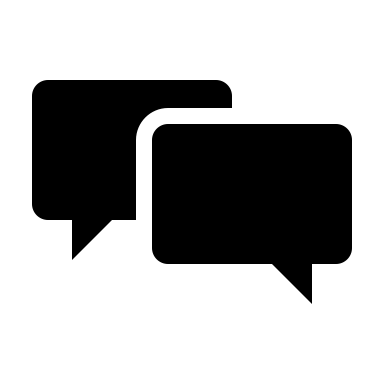 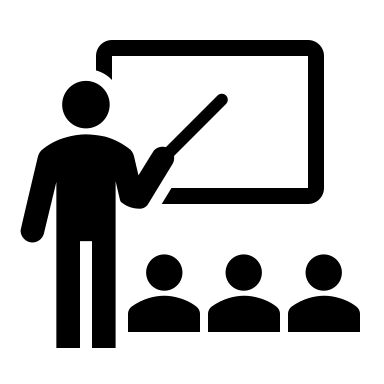 Discuss calculations
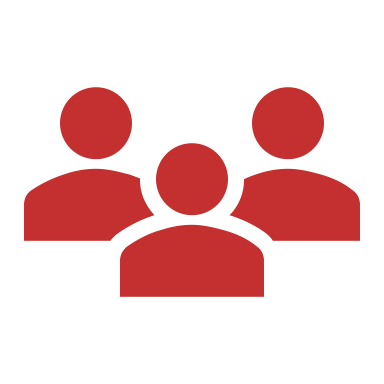 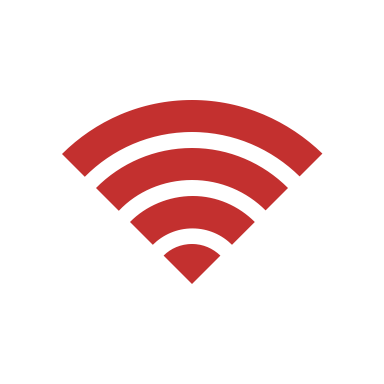 F2F
Online
[Speaker Notes: Model for blended learning & learning activities
1. Online components
2. Face 2 face components
3. Time
4. Activities. In this case online activities. Students need to Watch, Read and do a quiz
5. Offline activities. They did the preparation at home. In the lecture they're going to discuss the quiz. 
6. Go home, online activities
7. Next lecture, discussion & indepth lecture
8. Wave --> Activities follow upon each other. What they do at home/online is the input for the f2f meeting
This is called the wave,]
Peer Instruction
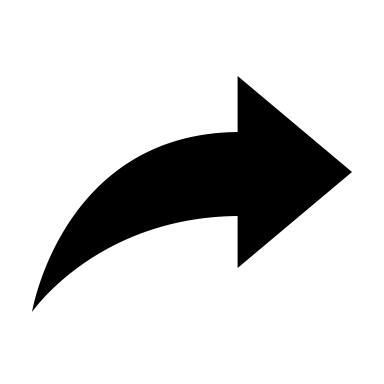 ALL
SOME
NONE
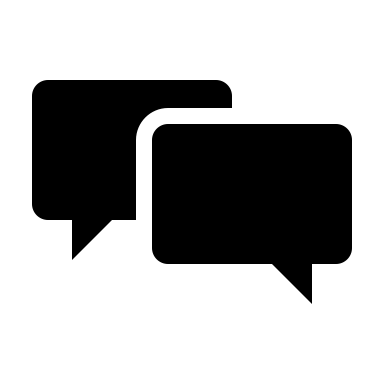 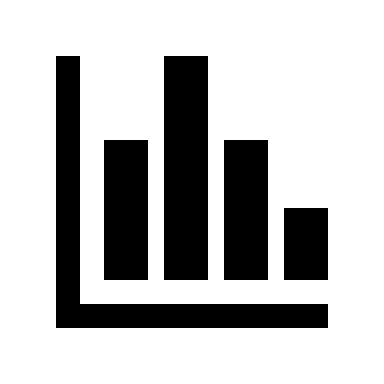 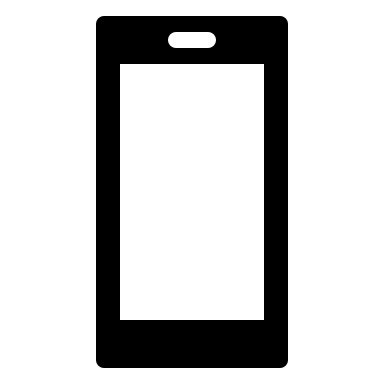 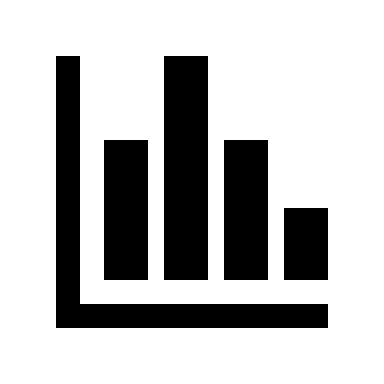 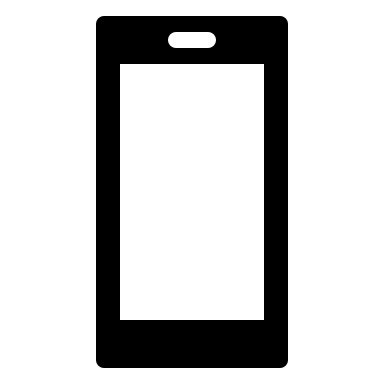 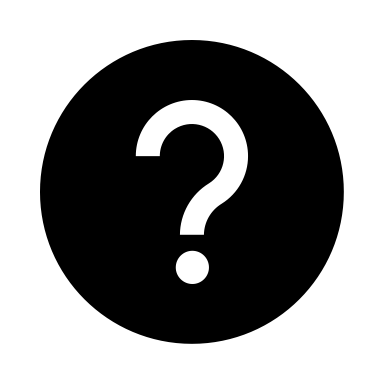 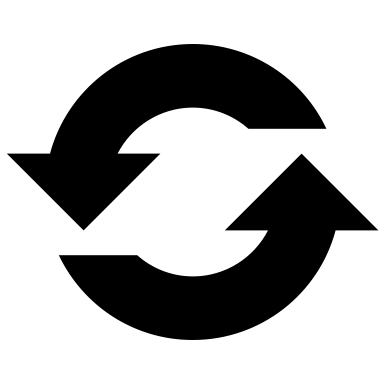 [Speaker Notes: Teacher asks a question
Students vote individualy
Teachers sees the result, but doesn’t share it with the students
If all students have the right answer: shortly explain and go to the next activity
If none of the students have the right answer: revisit the concept
If some of the students have the right answer:
Let the students discuss with their neighbors. They need to convince them of their answer
Students need to vote again
The results are usually better. Explain the right answer and go to the next activity]
Climate Physics
Flipped course 

Existing MOOC materials from:
Own MOOC ‘Water and Climate’
MIT MOOC ‘Global warming science
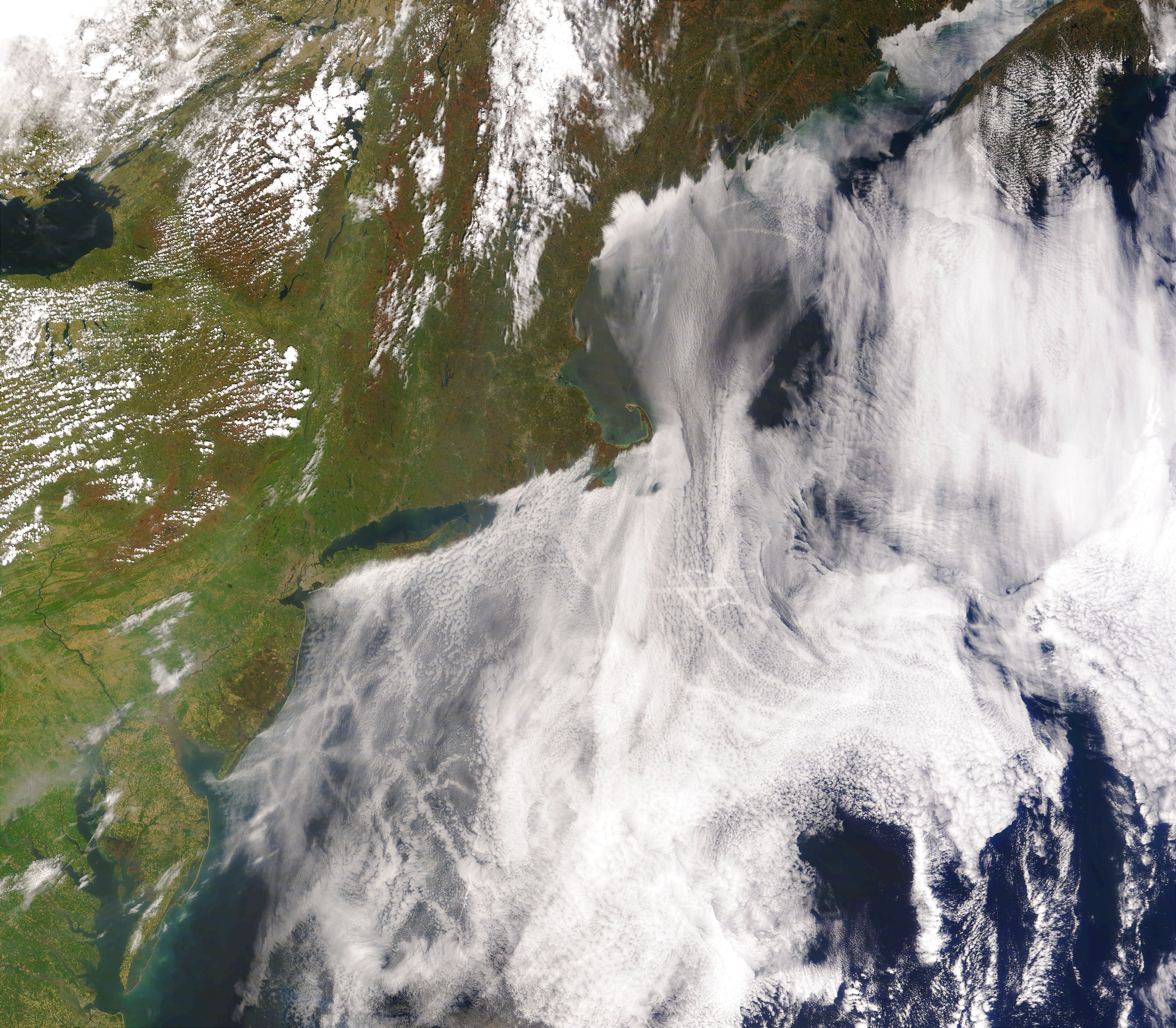 "Satellite image of ship tracks, clouds created by the exhaust of ship smokestacks." by Liam Gumley, NASA is in the Public Domain, CC0
Climate Physics
DiscussCases
DiscussCases
Watch
video
Watch
video
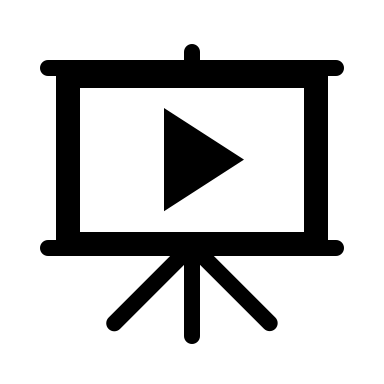 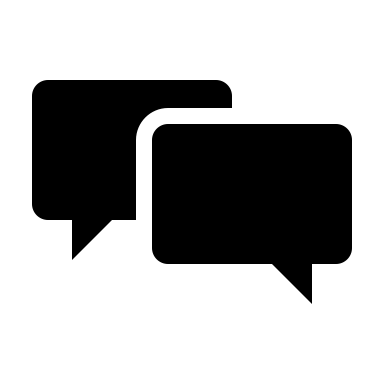 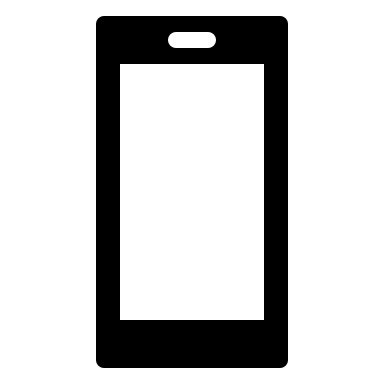 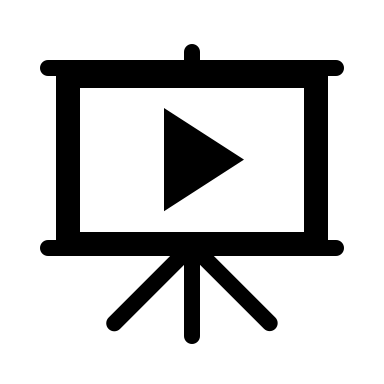 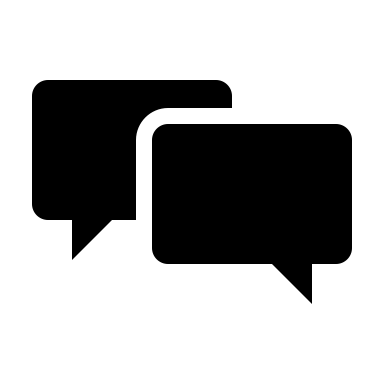 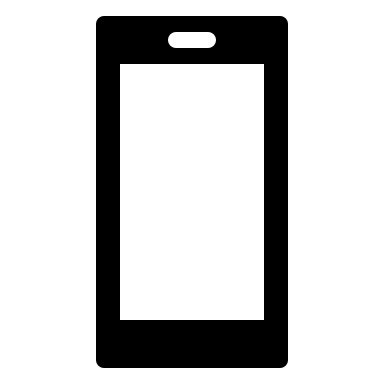 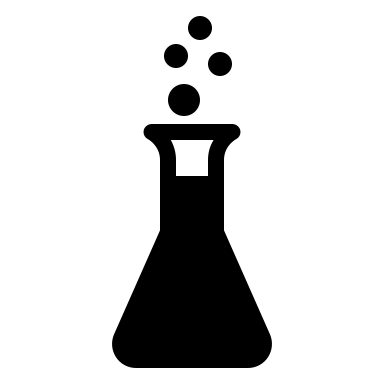 Clicker
Questions
Clicker
Questions
Lab
Work
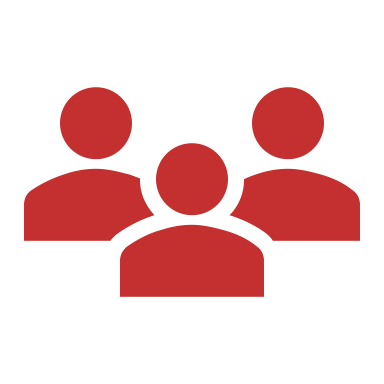 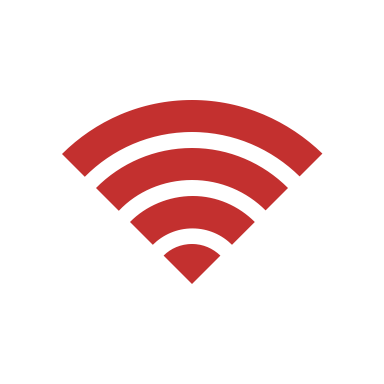 F2F
Online
[Speaker Notes: Model for blended learning & learning activities
1. Online components
2. Face 2 face components
3. Time
4. Activities. In this case online activities. Students need to Watch, Read and do a quiz
5. Offline activities. They did the preparation at home. In the lecture they're going to discuss the quiz. 
6. Go home, online activities
7. Next lecture, discussion & indepth lecture
8. Wave --> Activities follow upon each other. What they do at home/online is the input for the f2f meeting
This is called the wave,]
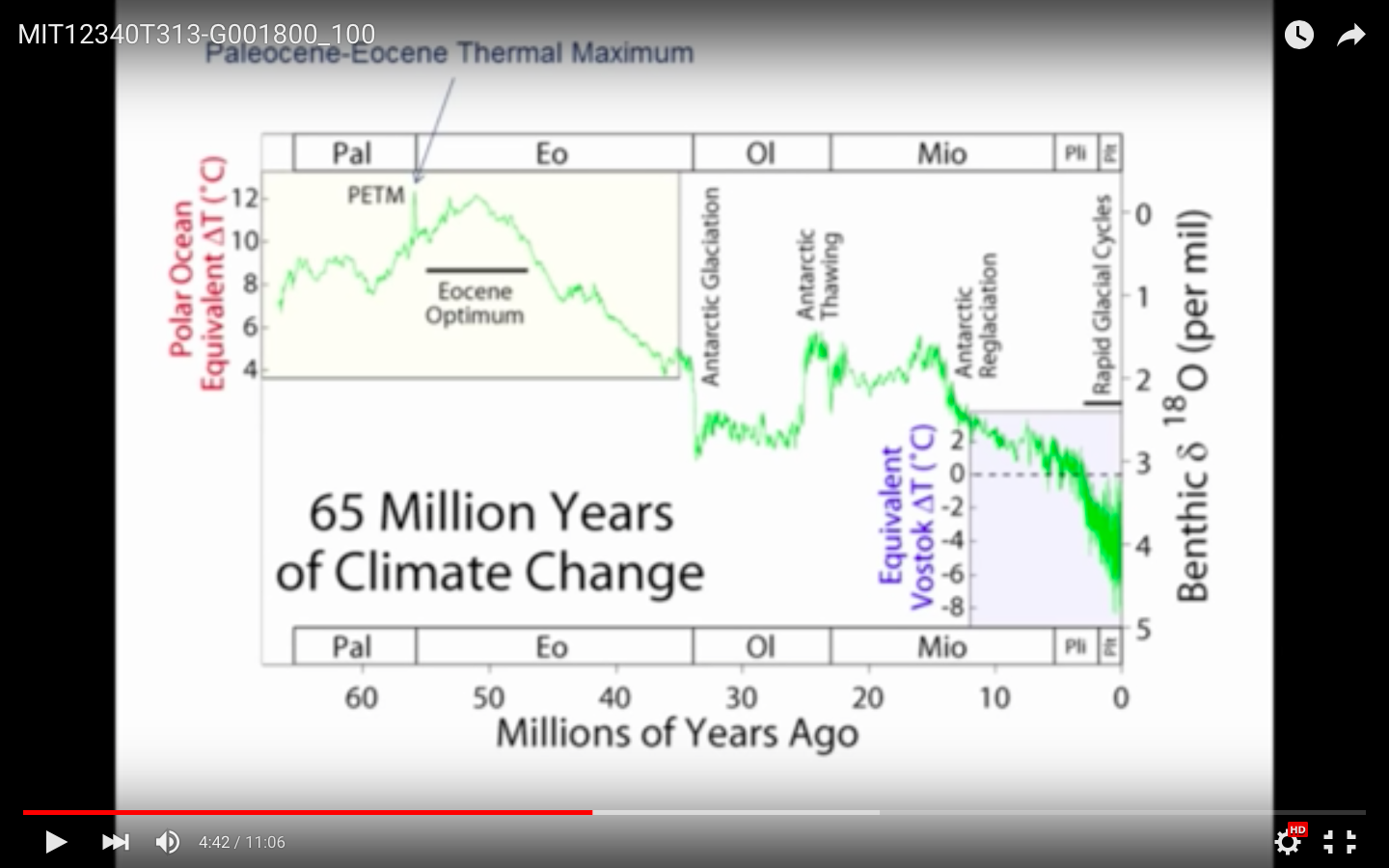 [Speaker Notes: This material is freely available on internet.
You can use this.
We can help you find materials for your own course.]
Material Sciences
Online exam questions
Condensed Lecture
Problem solving
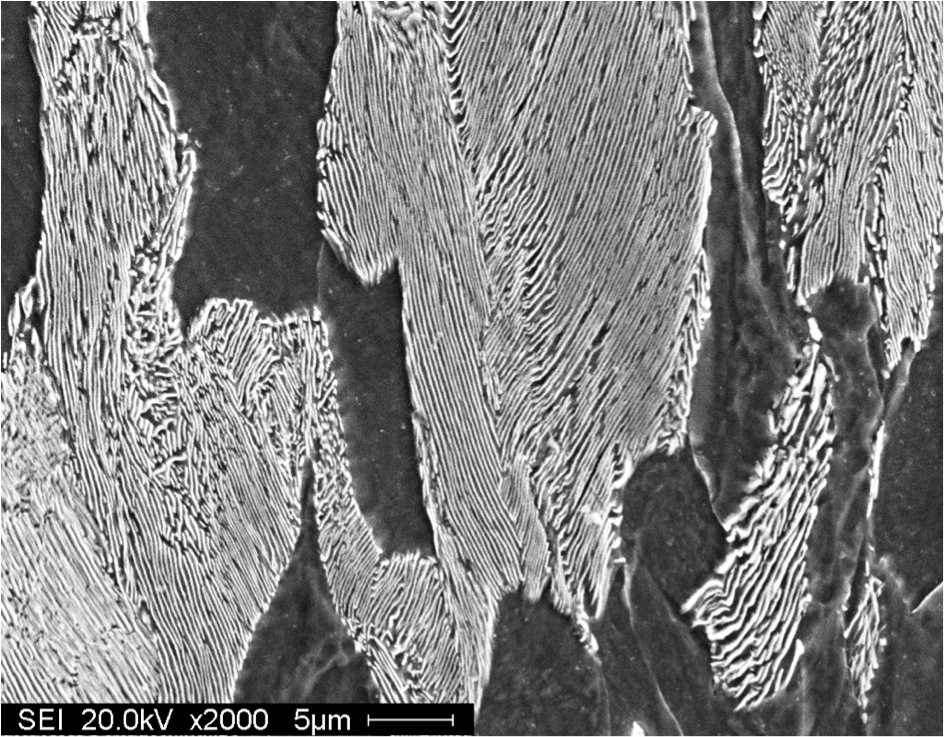 "Microstructure of pearlite" by Michelshock is in the Public Domain, CC0
Climate Physics
Bonus 
materials
Online exams
Lecture
recordings
Condensed lecture
Textbook
assignments
DiscussCases
Read 
book
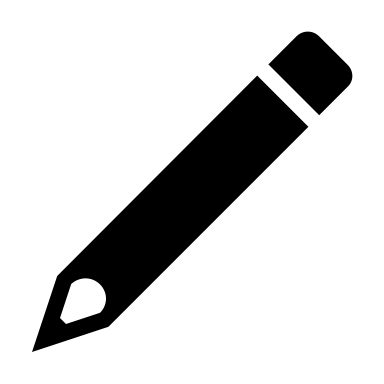 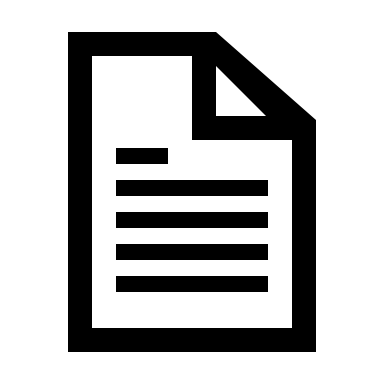 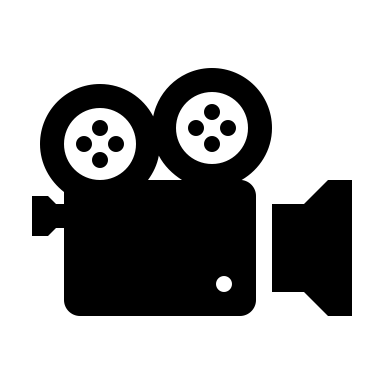 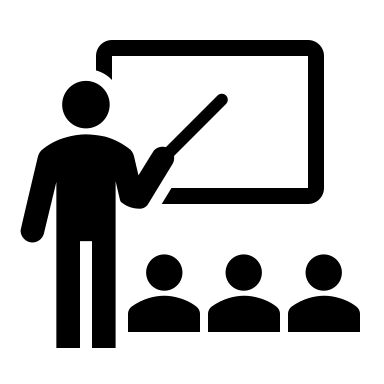 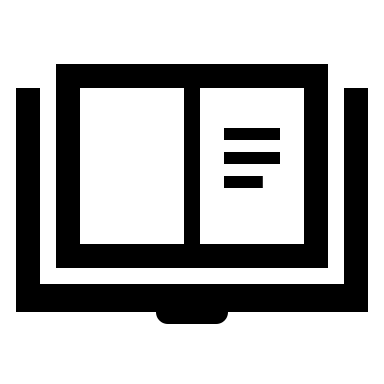 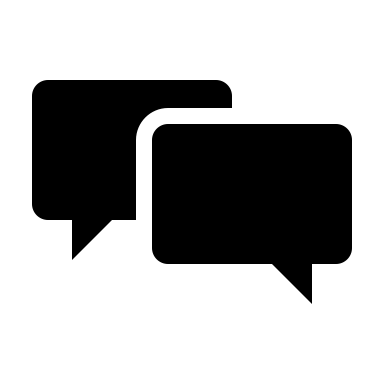 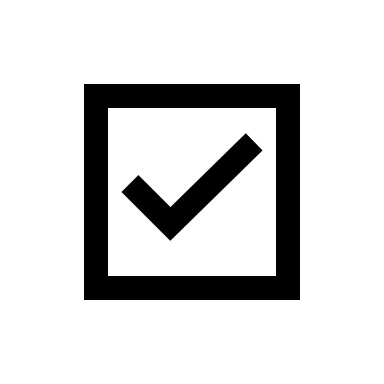 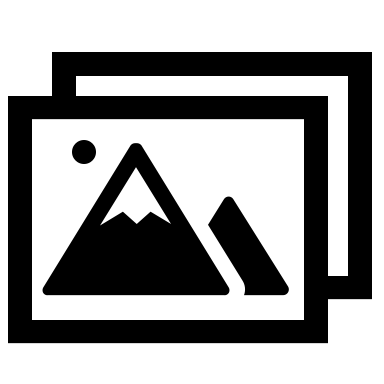 Old 
slides
Summaries
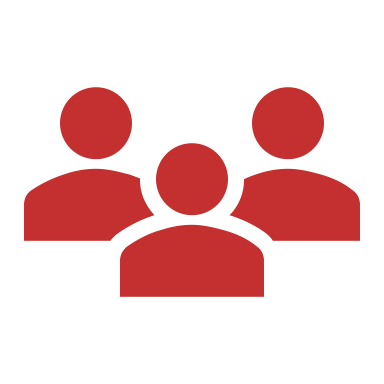 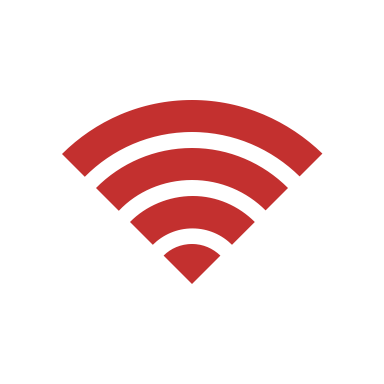 F2F
Online
[Speaker Notes: Model for blended learning & learning activities
1. Online components
2. Face 2 face components
3. Time
4. Activities. In this case online activities. Students need to Watch, Read and do a quiz
5. Offline activities. They did the preparation at home. In the lecture they're going to discuss the quiz. 
6. Go home, online activities
7. Next lecture, discussion & indepth lecture
8. Wave --> Activities follow upon each other. What they do at home/online is the input for the f2f meeting
This is called the wave,]
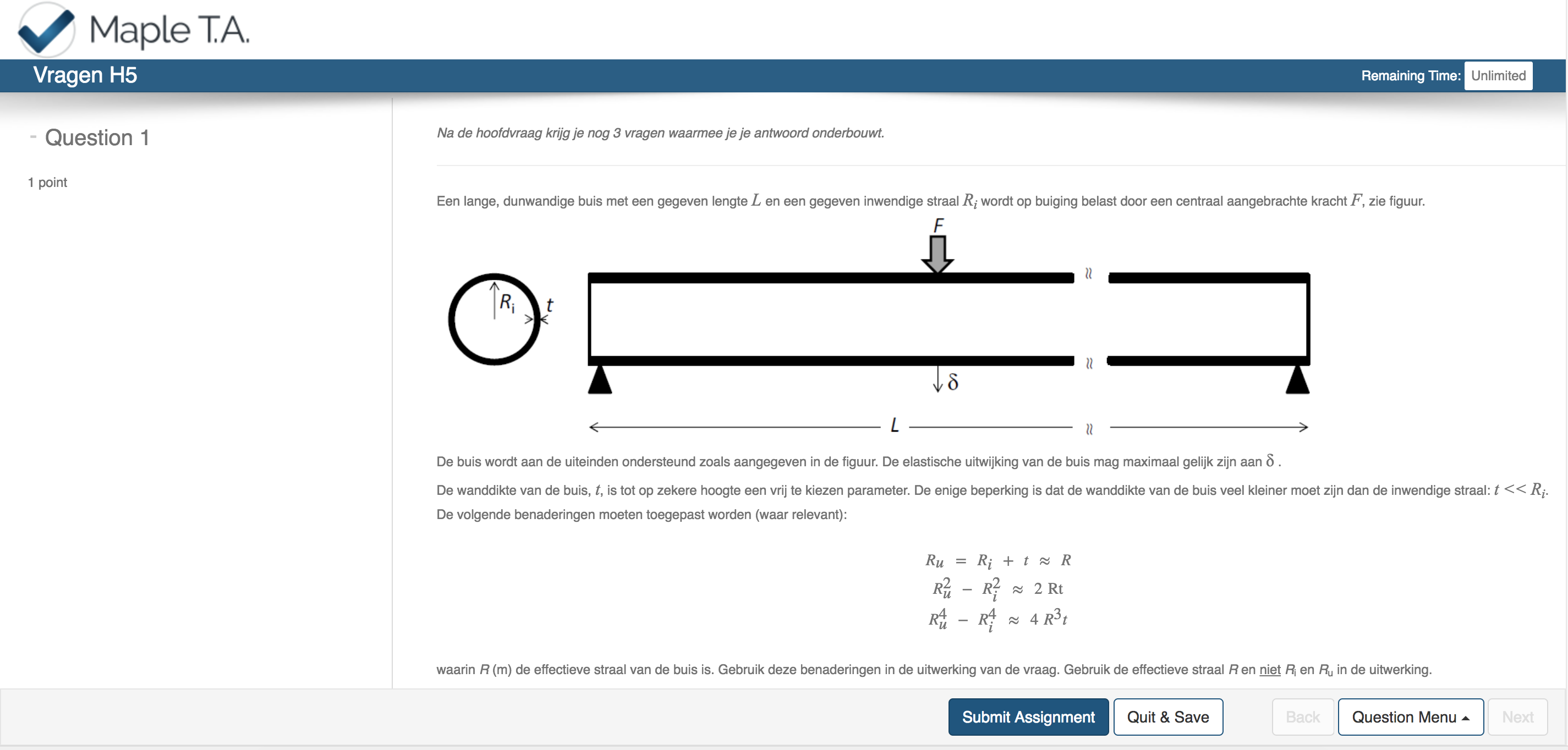 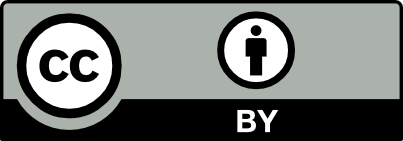 Start
with your blended course
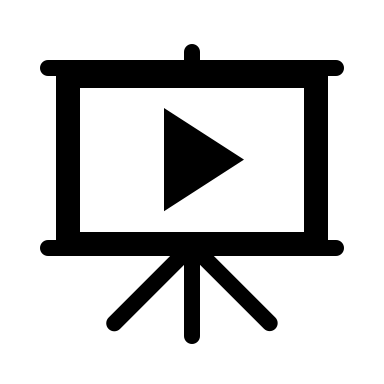 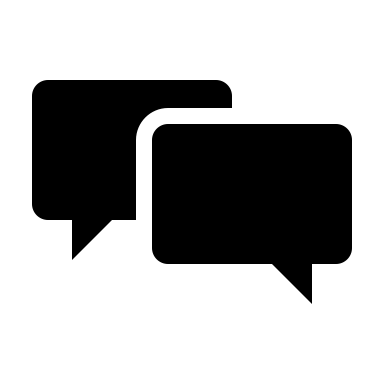 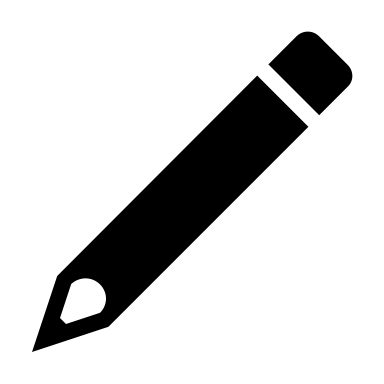 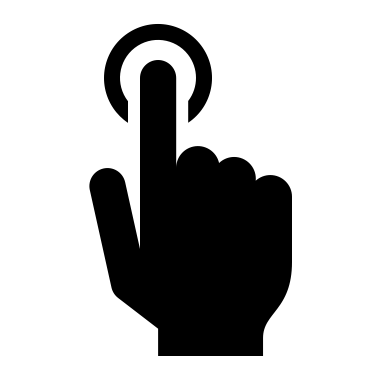 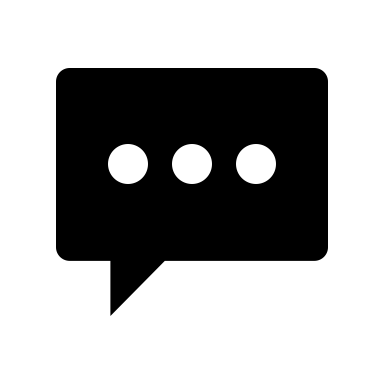 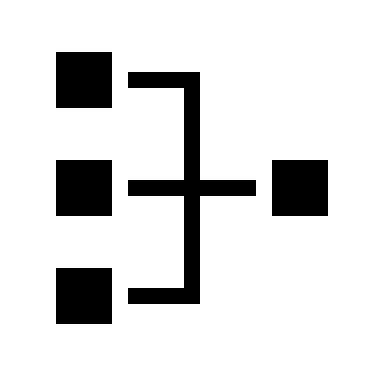 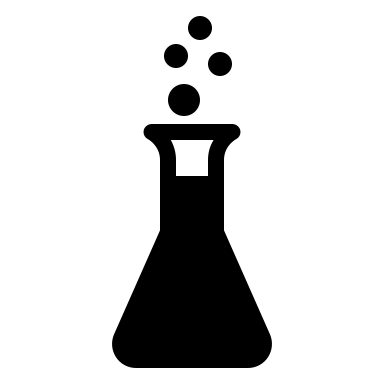 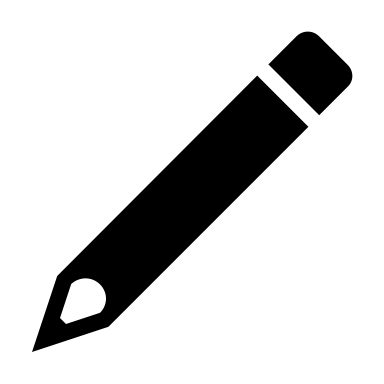 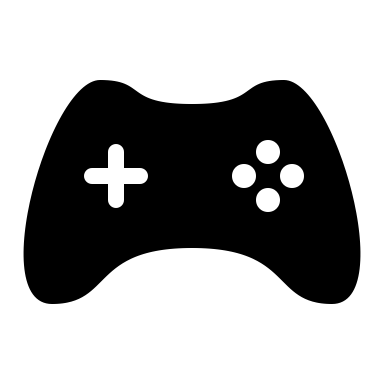 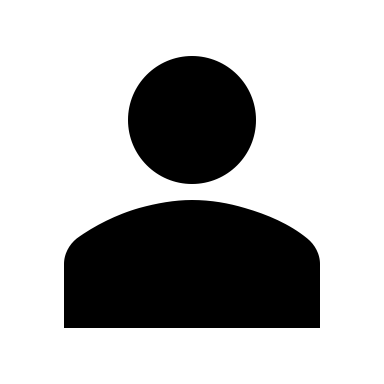 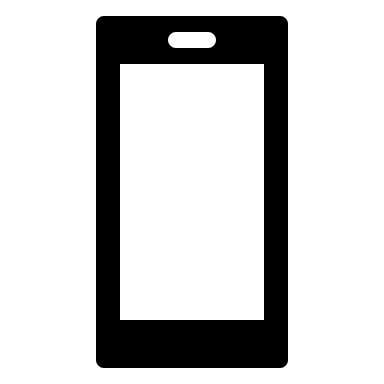 Discussion board
Assignments
Video
Interactive courseware
Peer
feedback
Labwork
(Textbook) assignments
Clickers
Student presentations
Game
Concept Map
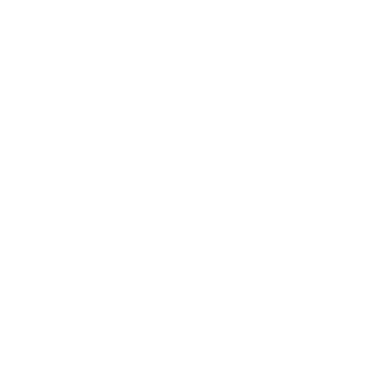 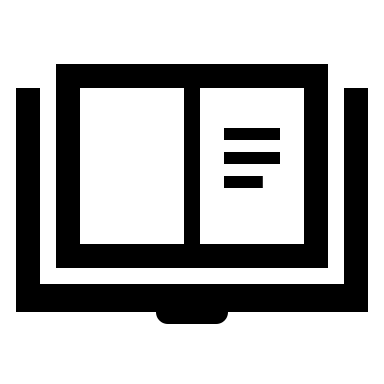 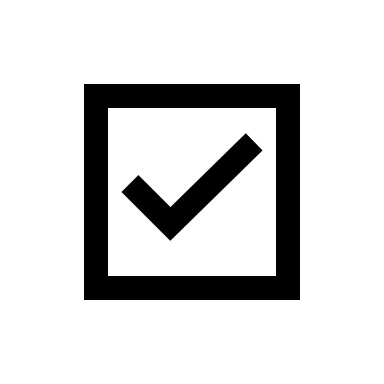 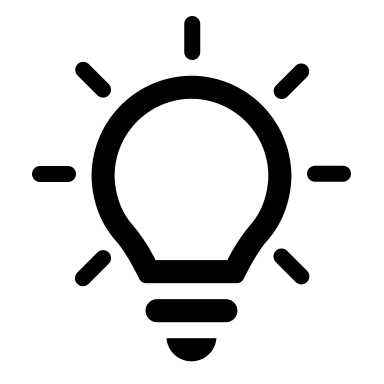 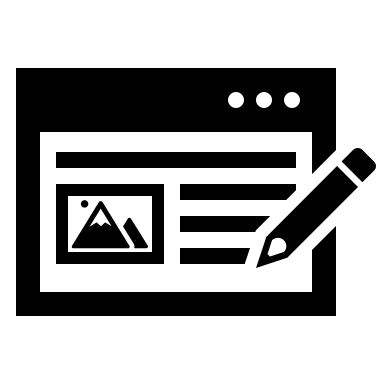 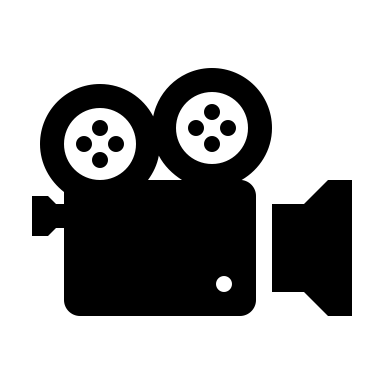 Online
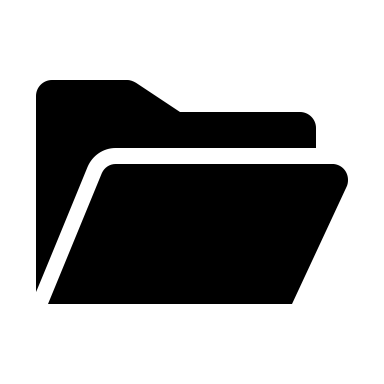 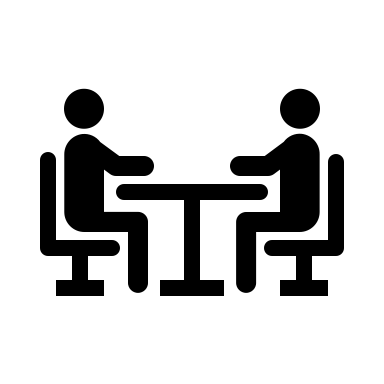 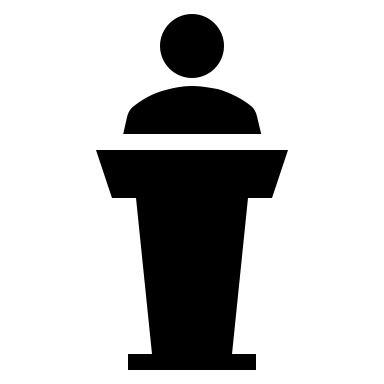 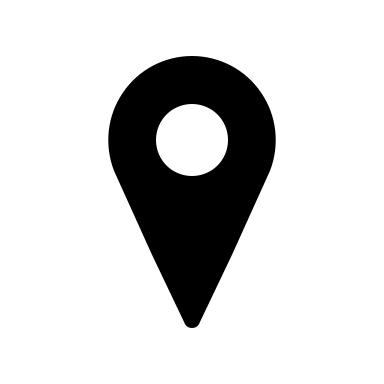 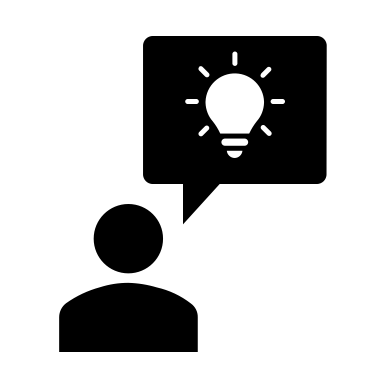 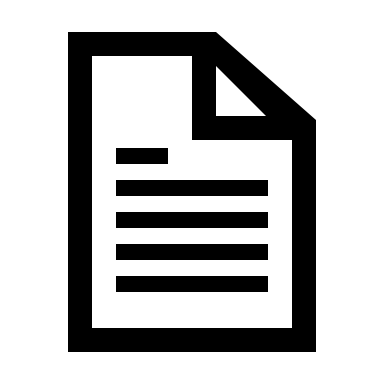 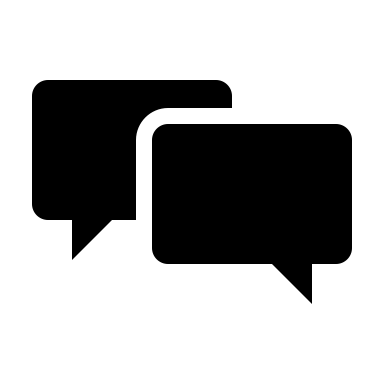 Quiz in the LMS
Online
brainstorm
Collaborative writing
(Online) Portfolio
Student generated content
Read a chapter
Guest lecture
Fieldtrip
Modeling
Face-2-face discussion
One minute paper
Peer instruction
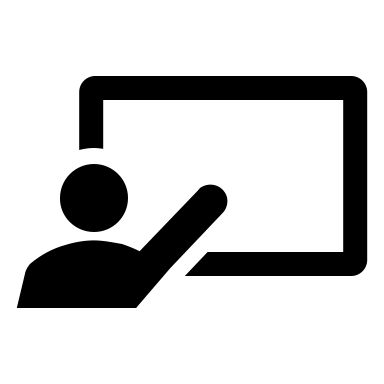 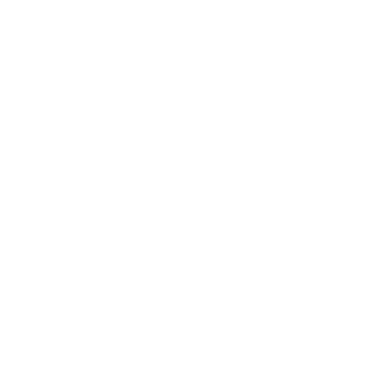 Explanation
F2F
How can you start?
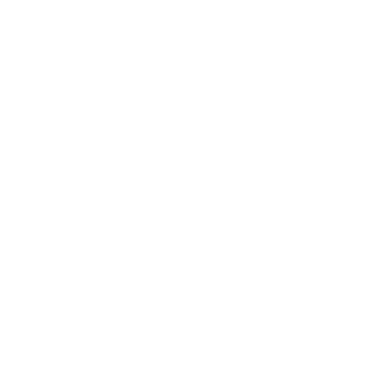 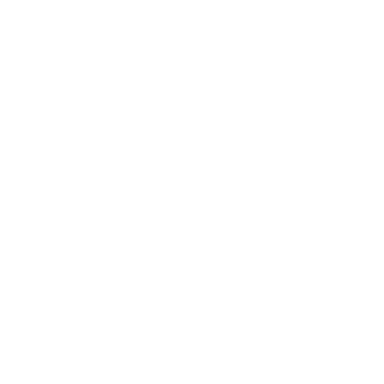 Get a sheet of paper and some post-its 
(or a digital canvas)
Create your blended learning wave
Design questions
How (often) do you communicate with your students?
How much hours can students spend per week?
How do you use online activities as input?
What is the added value of the teacher?
How can you integrate feedback?
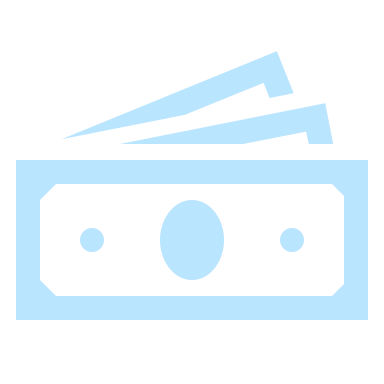 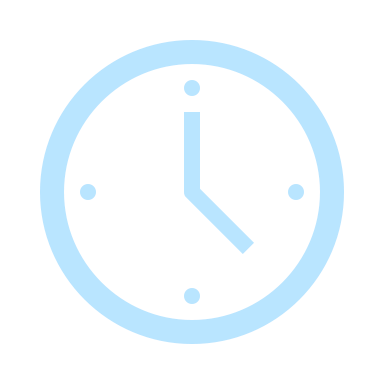 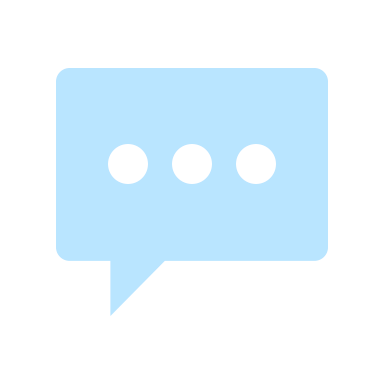 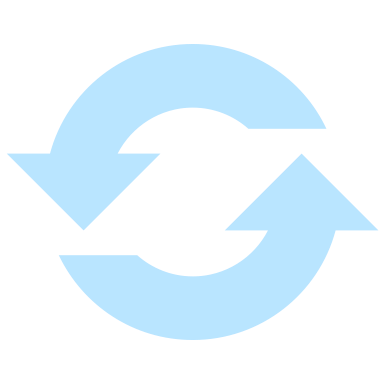 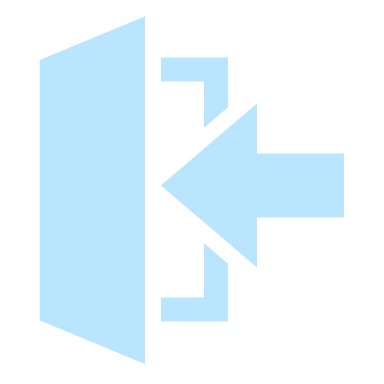 [Speaker Notes: I’d like to end with a quote from Salman Khan (Khan Academy)

“The most valuable time is the time with our students”

Let’s try to use it as good as possible.
Thank You]
w.p.dijkstra@tudelft.nl
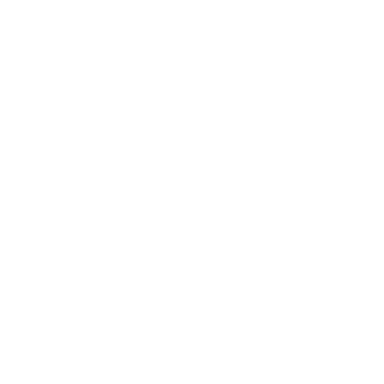 @wpdijkstra
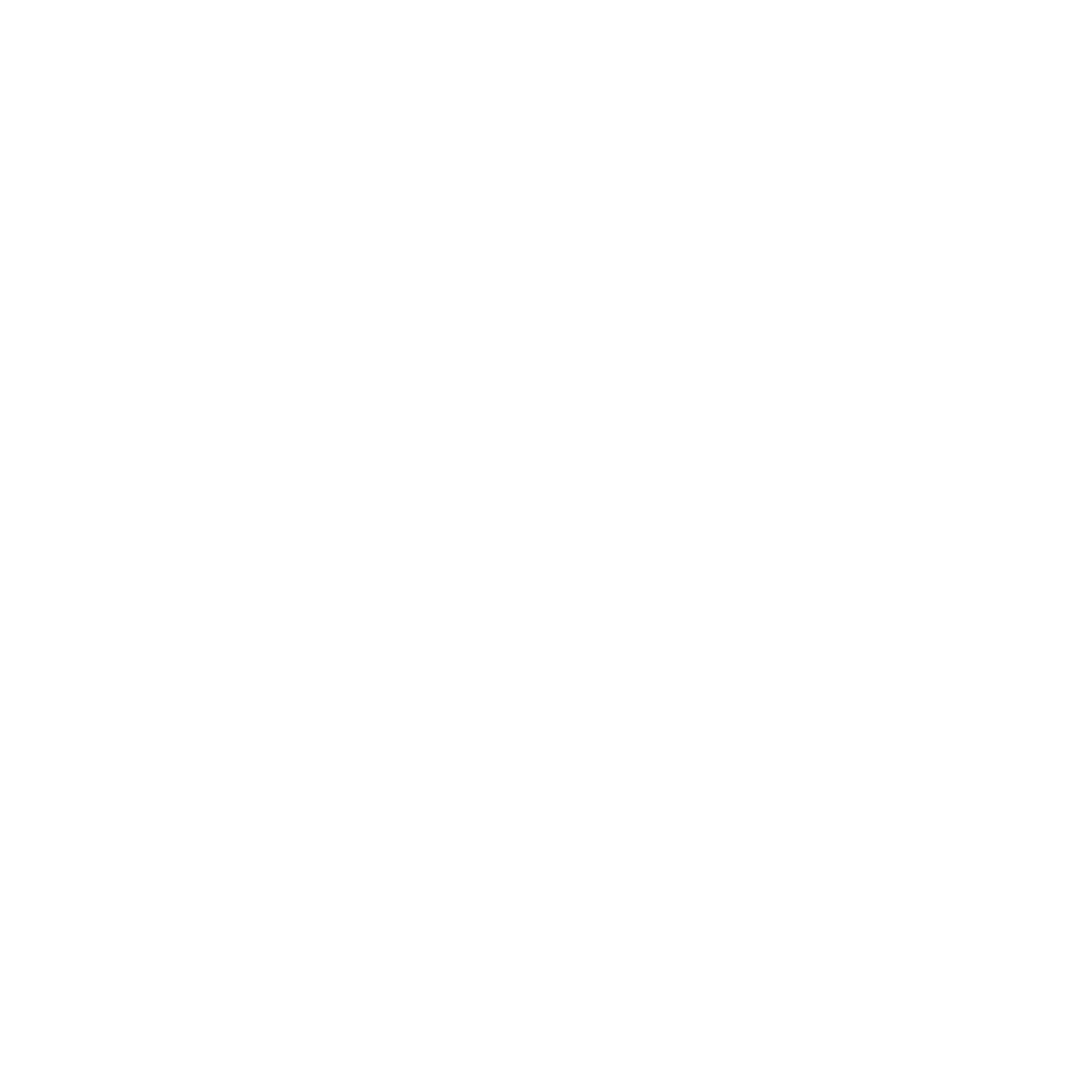